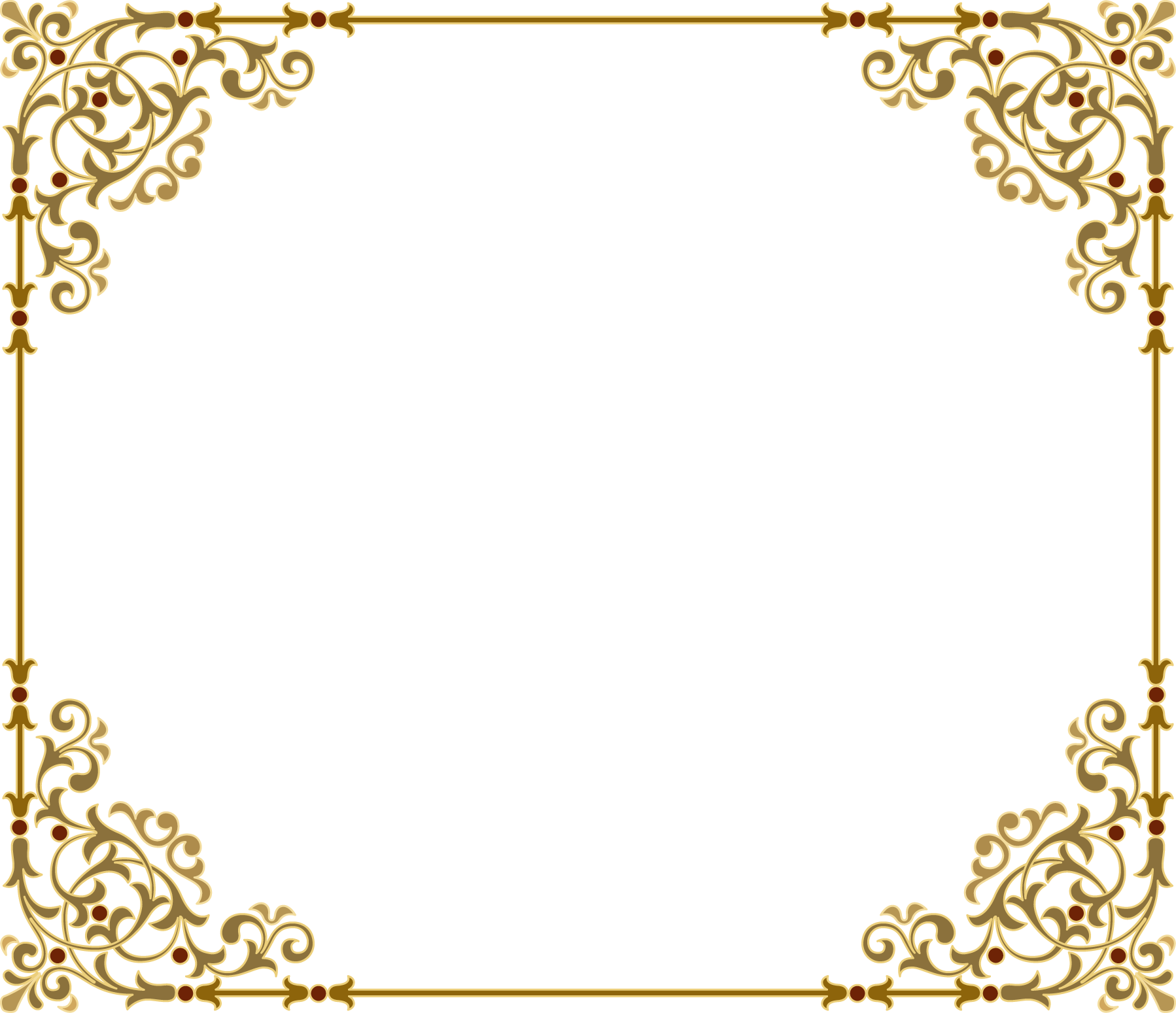 23-сентябрь – 
Мамлекеттик тил күнү
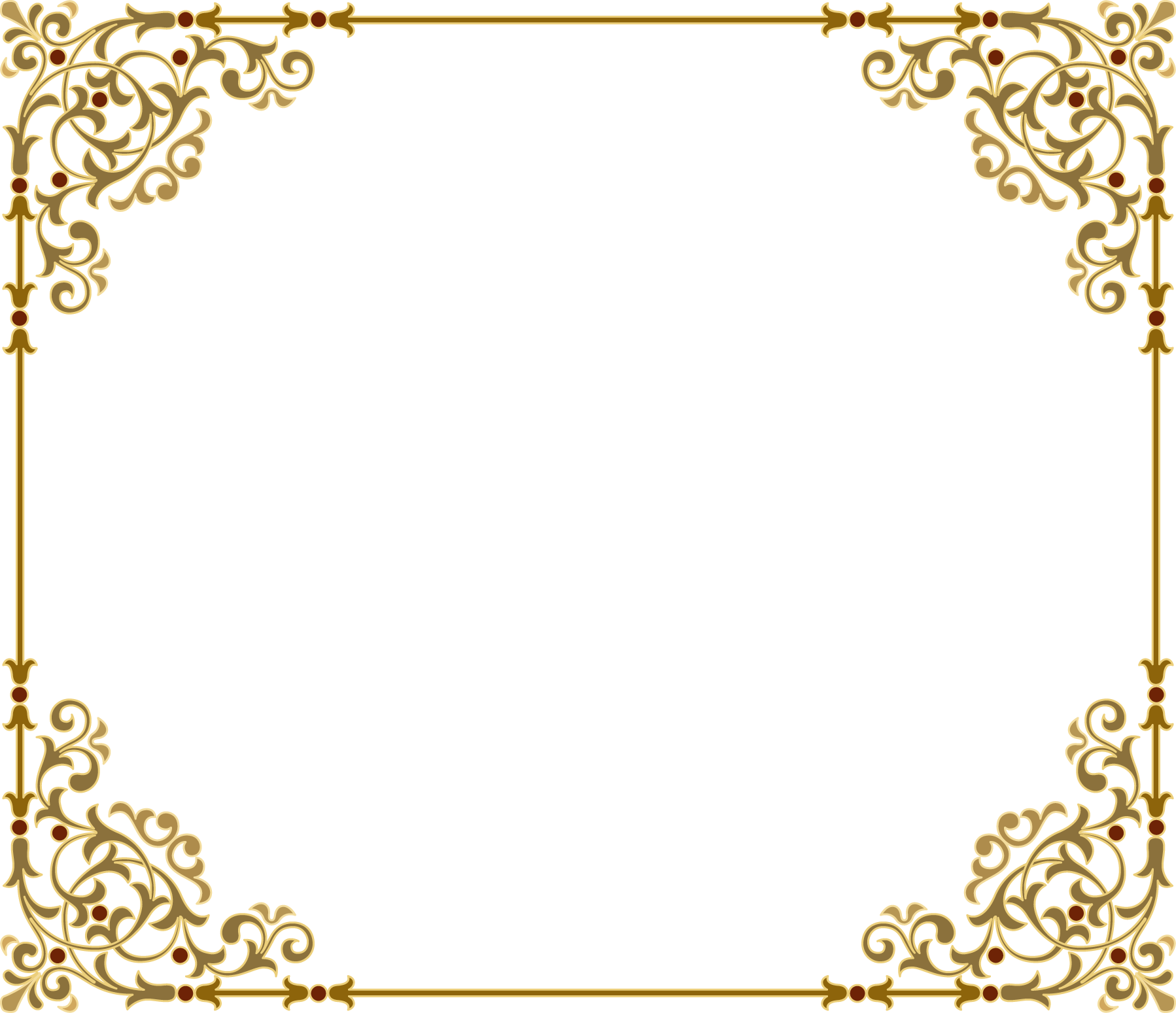 Кыргыз Республикасынын Мамлекеттик  тил мыйзамынын кабыл алынганына  34  жыл
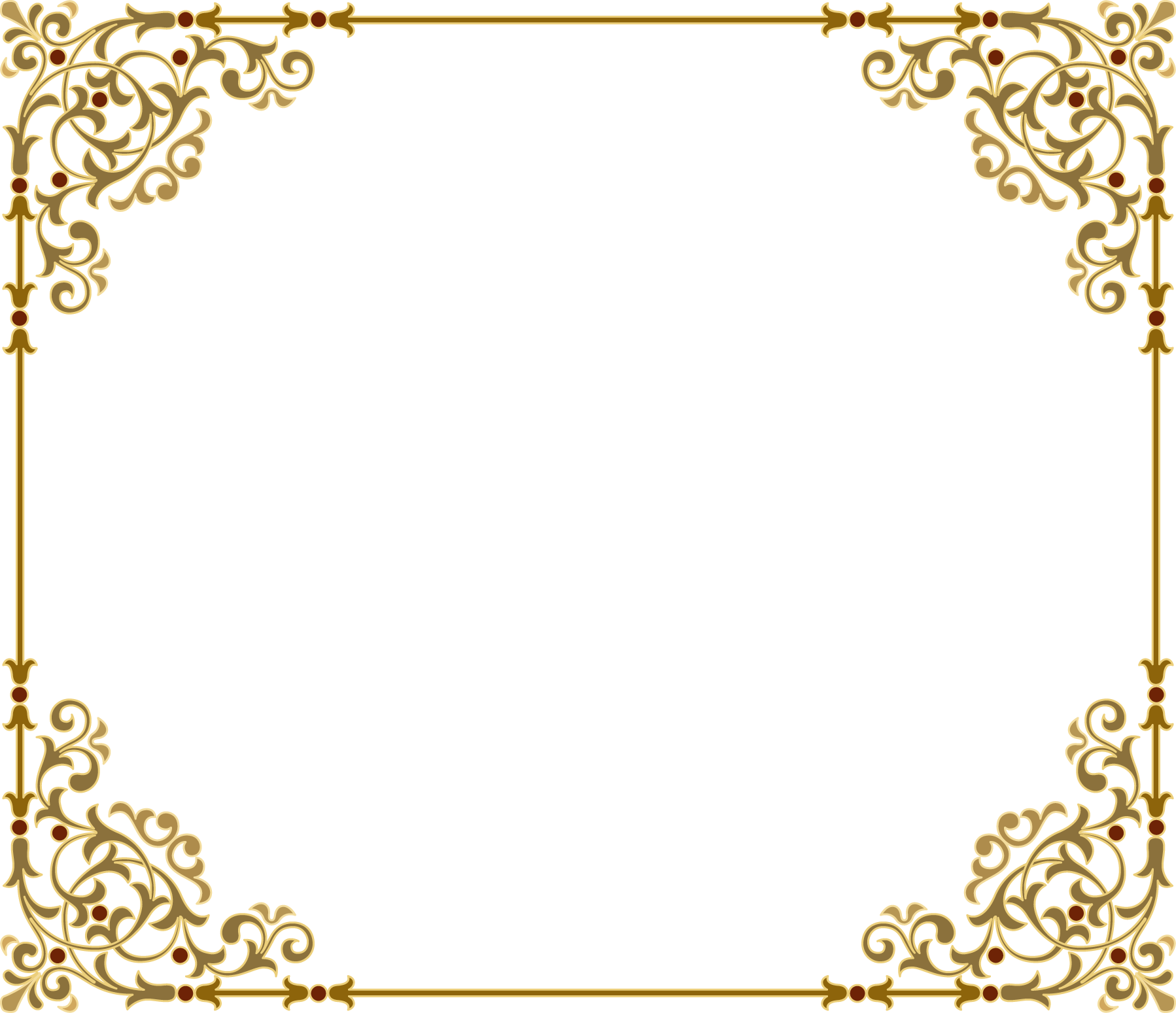 1989-жылы 23-сентябрда Кыргыз ССРинин Жогорку Совети “Кыргыз ССРнин мамлекеттик  тили жөнүндө”  мыйзамын кабыл алып, андан соң кыргыз тилине Мамлекеттик тил макамын берген.
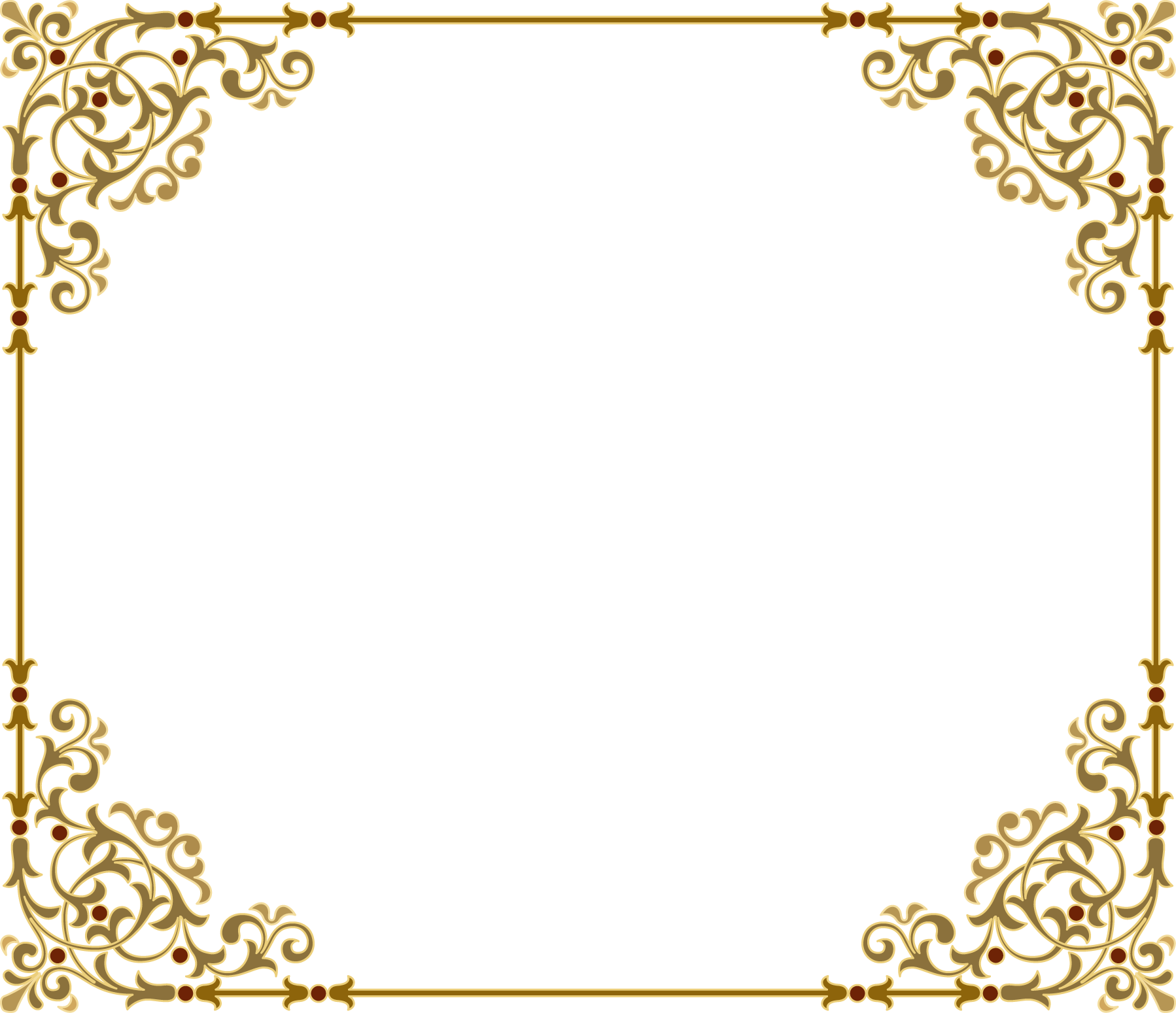 Кыргыз тилине Мамлекеттик тил  макамынын берилиши-адилеттүүлүктү калыбына келтирүүгө, ошону менен бирге коомдун руханий жаңылануусуна, жаңыча ой жүгүртүүсүнө, эне тилдин кадырын көтөрүүгө ташталган  зор кадам.
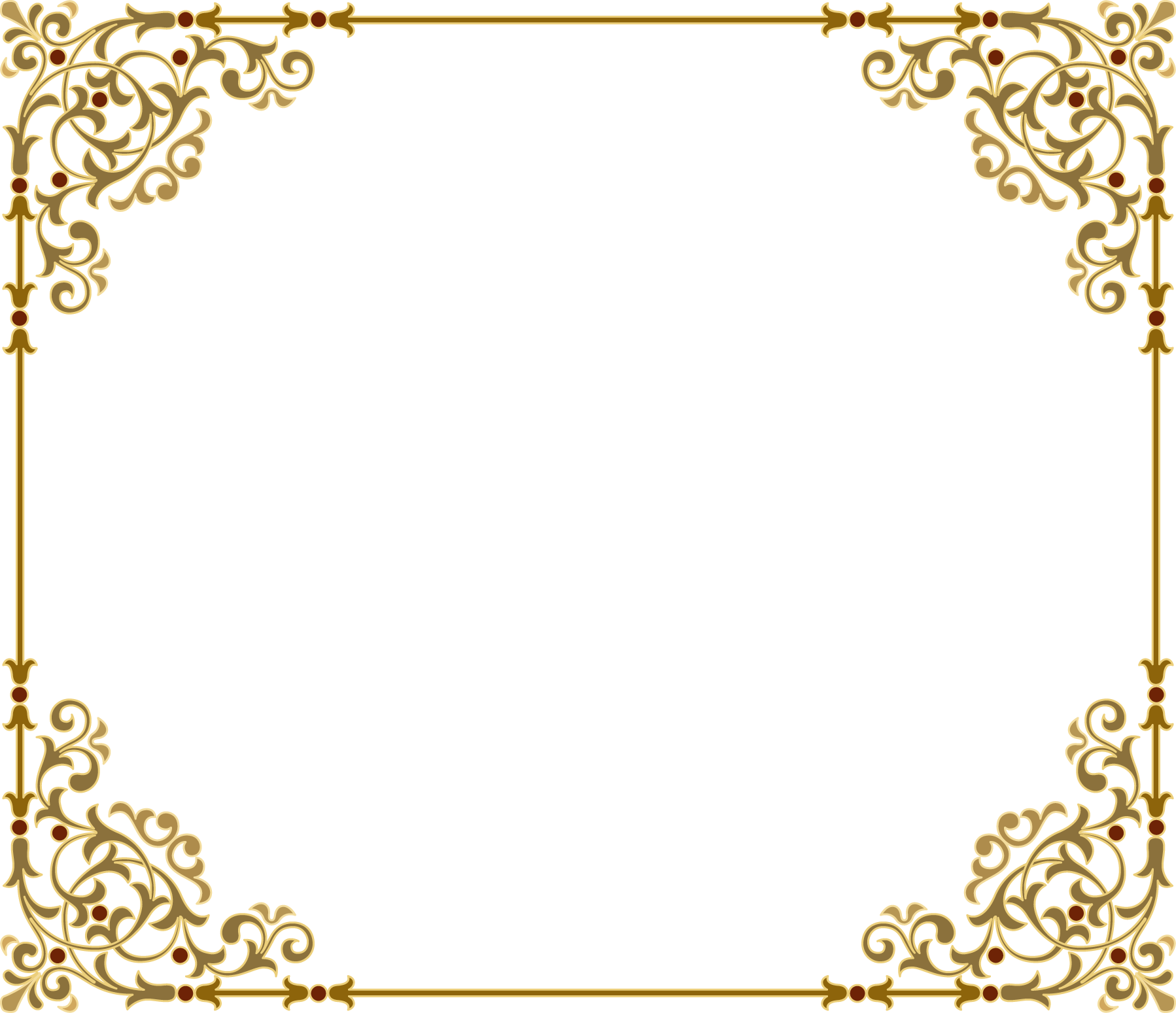 Ар  бир  улуттун  негизги өзгөчөлүктөрүнүн  бири, элдин элдүүлүгүн,  иденттүүлүгүн аныктаган бул анын – тили. Эгер улут тилин жоготсо, бара-бара элдүүлүгүн жоготот. Андыктан кыргыз тилинде сүйлөп, эне тилдин өркүндөшүнө салым кошуу ар бир кыргыз атуулунун ыйык милдети.
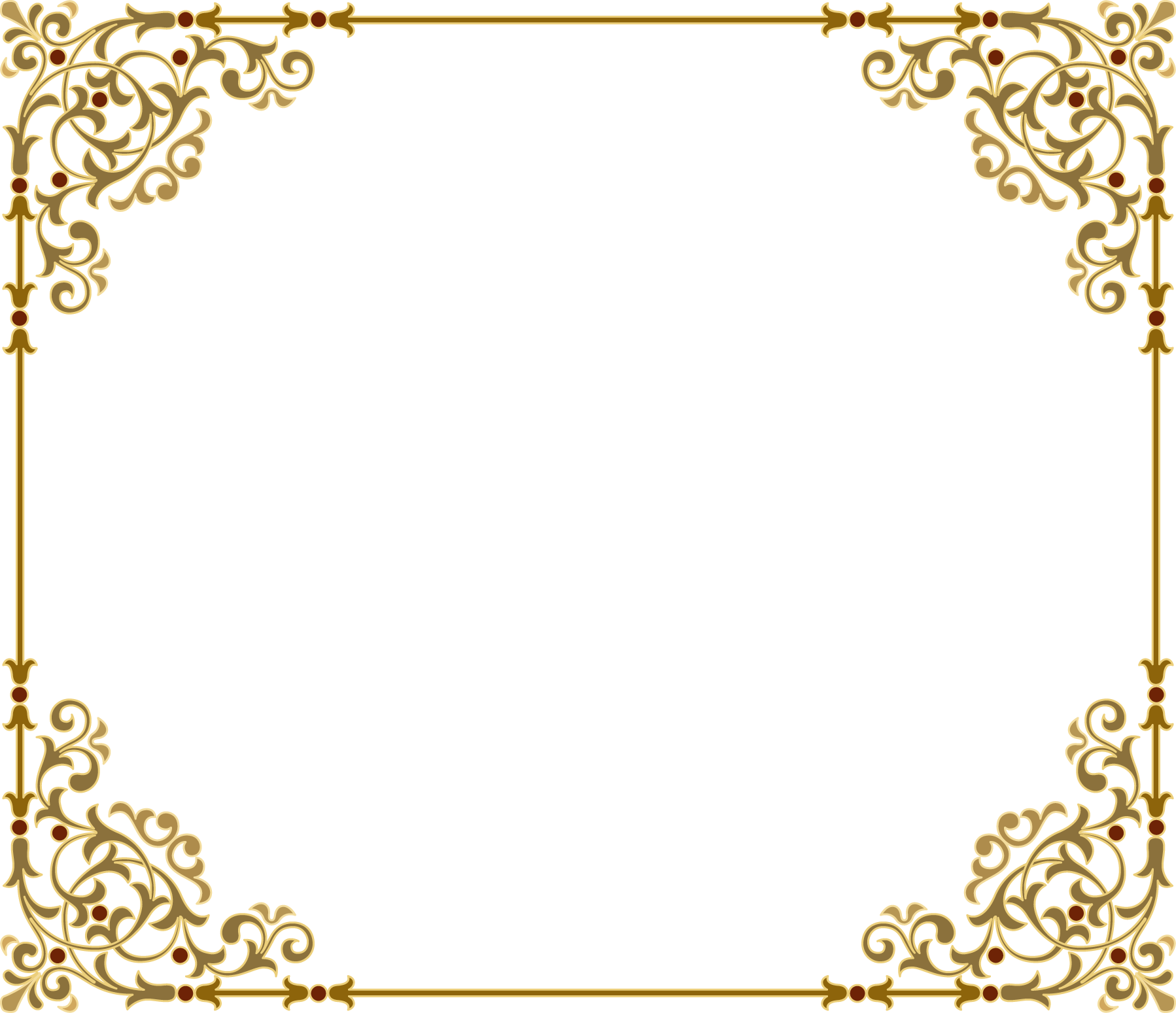 2006-жылы 25-мартта Кыргыз Республикасынын Президентине караштуу мамлекеттик тил боюнча  улуттук комиссиянын чечими менен конкурстук негизде мамлекеттик тил гимни кабыл алынган.
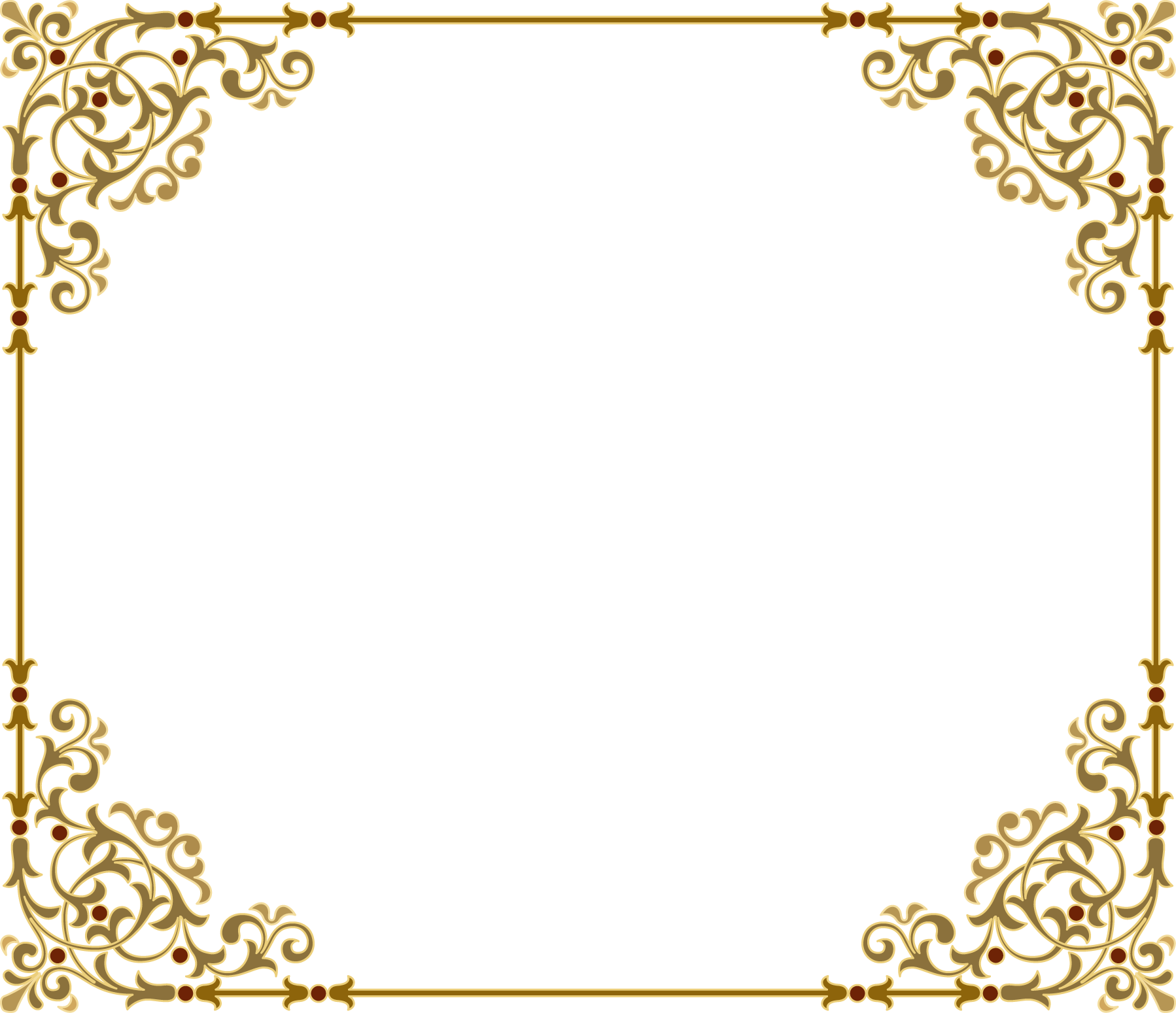 Кыргыз Республикасынын 
Мамлекеттик тил гимни
              Музыкасы: С.Алтымышовдуку 
              Сөзү: Б.Алишеровдуку 

Тил жаралып Көкө- Теңир таңынан,
 Адамзаттын дөөлөтүнө буйруган. 
Адам деген түп сөзүнөн элимдин,
 Кыргыз тили ай-ааламга жаңырган 
Кайырма: Кыргыз тили –жүрөгүм, 
Манас ата туу туткан.
 Кыргыз тили – Мекеним 
Менин өлкөм Кыргызстан!
 Мекен тили Ата –Журттун кареги, 
Биримдиги, күч-кубаты, тиреги.
 Мекен тили куттуу кыргыз элимдин,
 Көкүрөктө согуп турган жүрөгү.
 Кайырма: 
Мекен тилин ыйык тутуп сактайлы,
 Мекен тили бак таалайдын кутманы. 
Мекен тили кан жаныбыз, туубуз, 
Ата- Журттун келечеги ак таңы
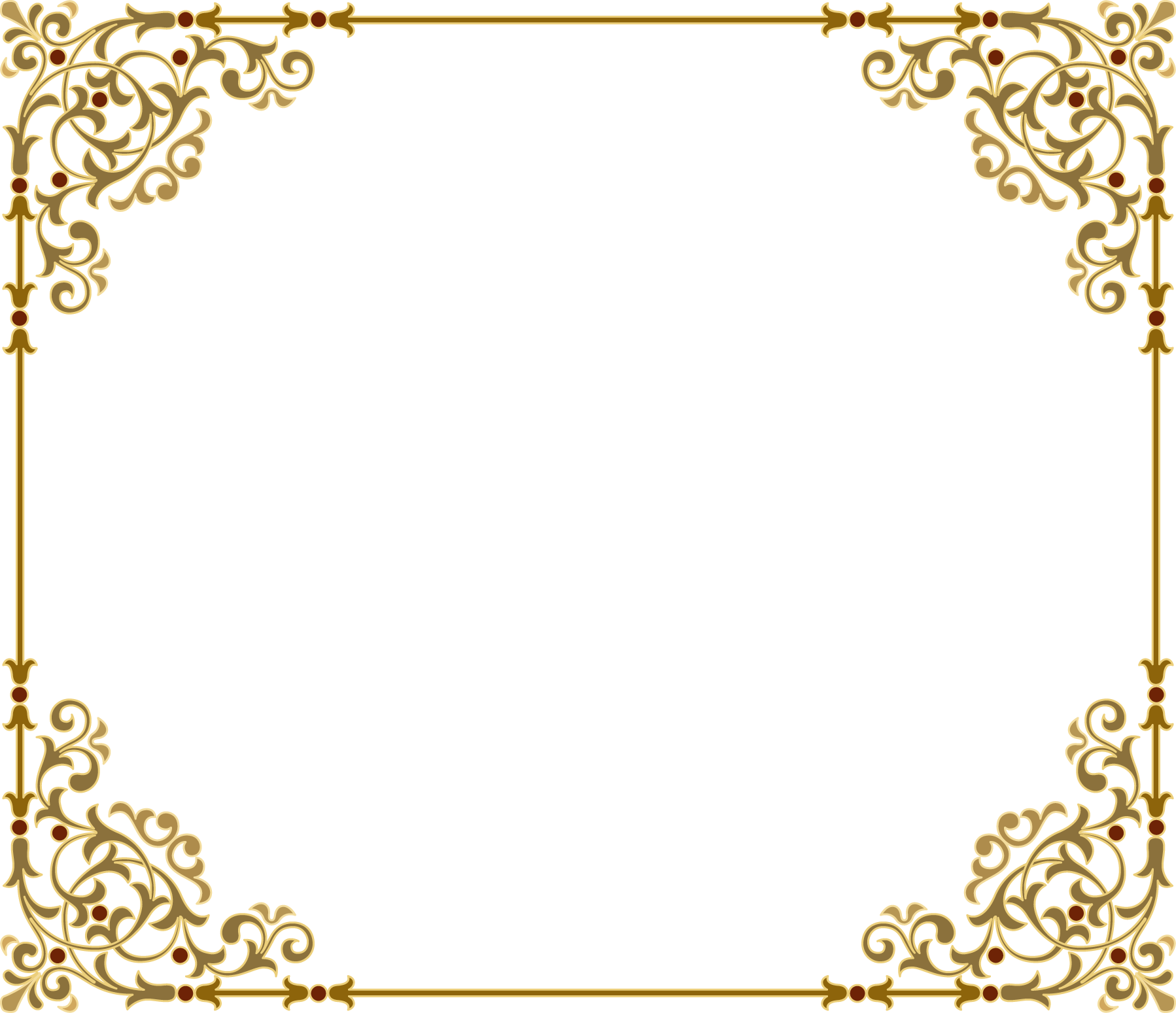 “Кыргыз Республикасынын Мамлекеттик тили жөнүндө” Конституциялылык Мыйзам Кыргыз Республикасынын Жогорку Кеңеши тарабынан 2023-жылдын 31-майында кабыл алынган, ал эми  Кыргыз Республикасынын Президенти Садыр Жапаров  
2023-жылдын 17-июлунда  Мыйзамга кол койгон.
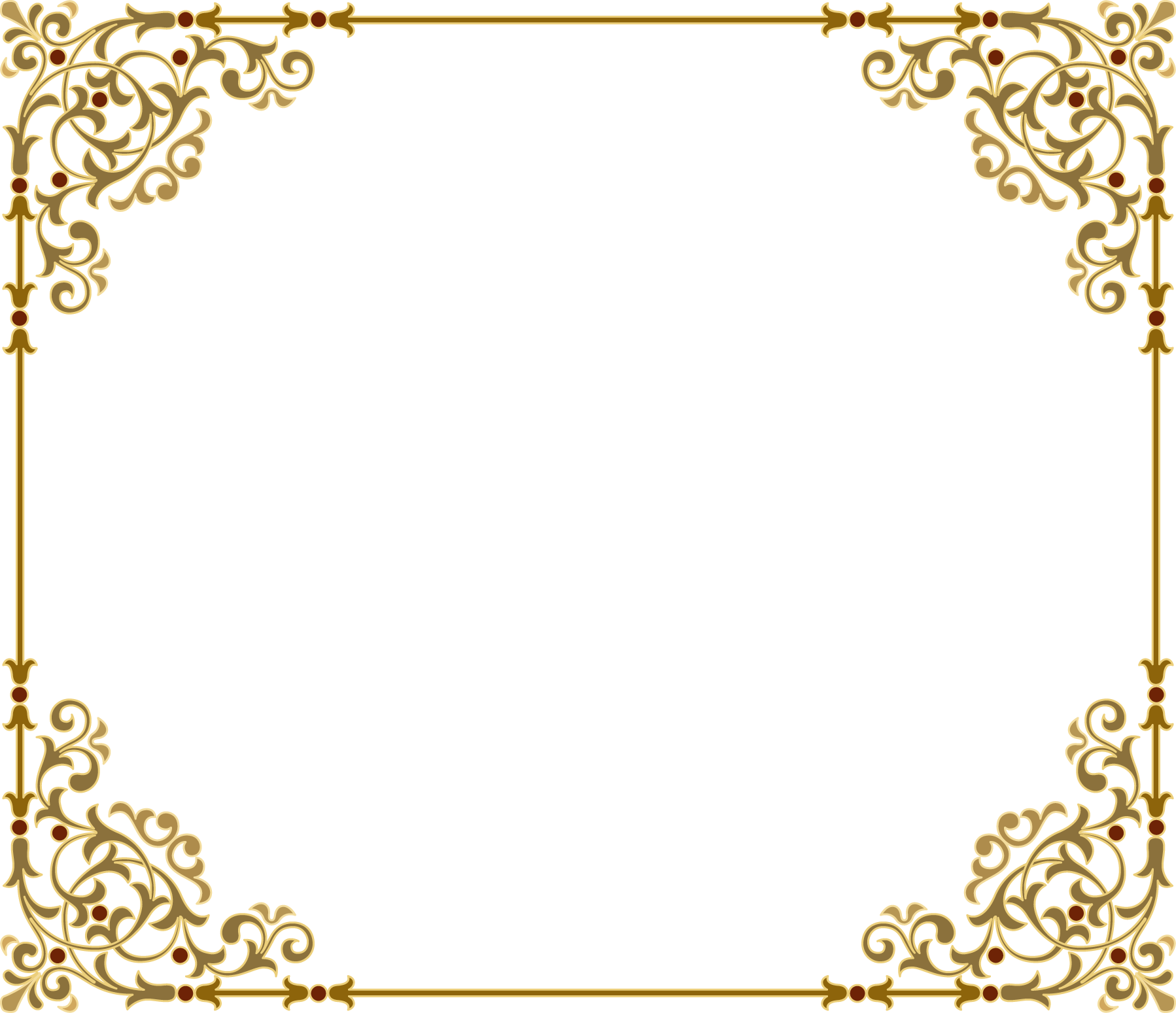 Ушул конституциялык Мыйзам Кыргыз Республикасынын мамлекеттик тилин колдонуунун жана мамлекеттик тил саясатын жүзөгө ашыруунун укуктук негиздерин, аны өнүктүрүү үчүн шарттарды түзүүдө мамлекеттик органдардын, мекемелердин, уюмдардын жана жергиликтүү өз алдынча башкаруу органдарынын милдеттерин белгилейт, Кыргыз Республикасынын мамлекеттик тилин колдонууда жарандардын укуктарын камсыз кылат.
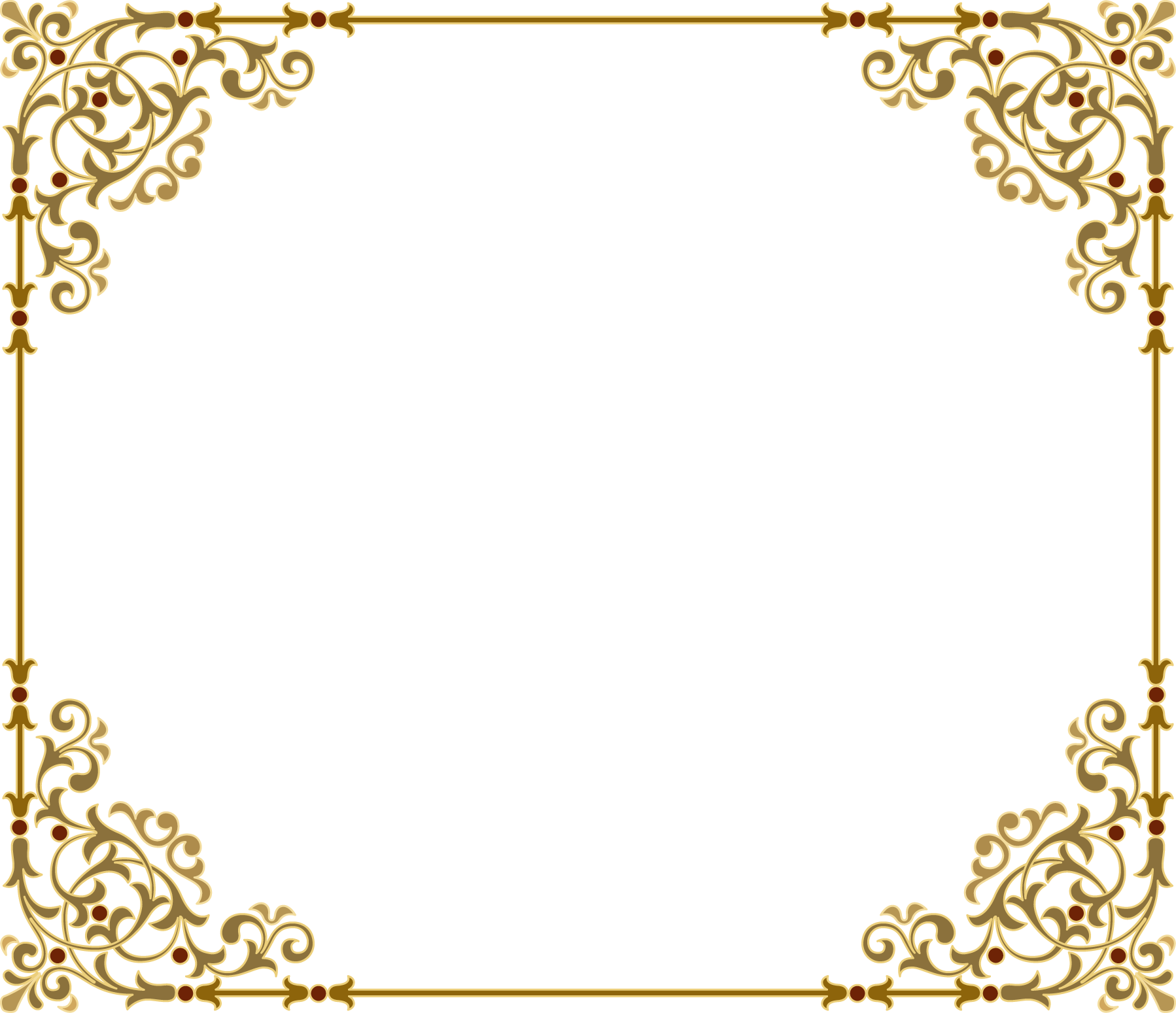 Конституциялык Мыйзамдын жаңылыктары:

 1)      3-берененин 2-бөлүгү менен мамлекеттик тил жөнүндө мыйзамдар Кыргыз Республикасынын жарандарына, Кыргыз Республикасында туруктуу жашаган чет өлкөлүк жарандарга жана жарандыгы жок адамдарга жайылтылат деп аныкталган;

 2)      4-беренеде мамлекеттик тилин милдеттүү пайдалануу чөйрөлөрү аныкталган, тактап айтканда мамлекеттик тил милдеттүү түрдө колдонулууга тийиш экендиги катары төмөнкү чөйрөлөр белгиленген:
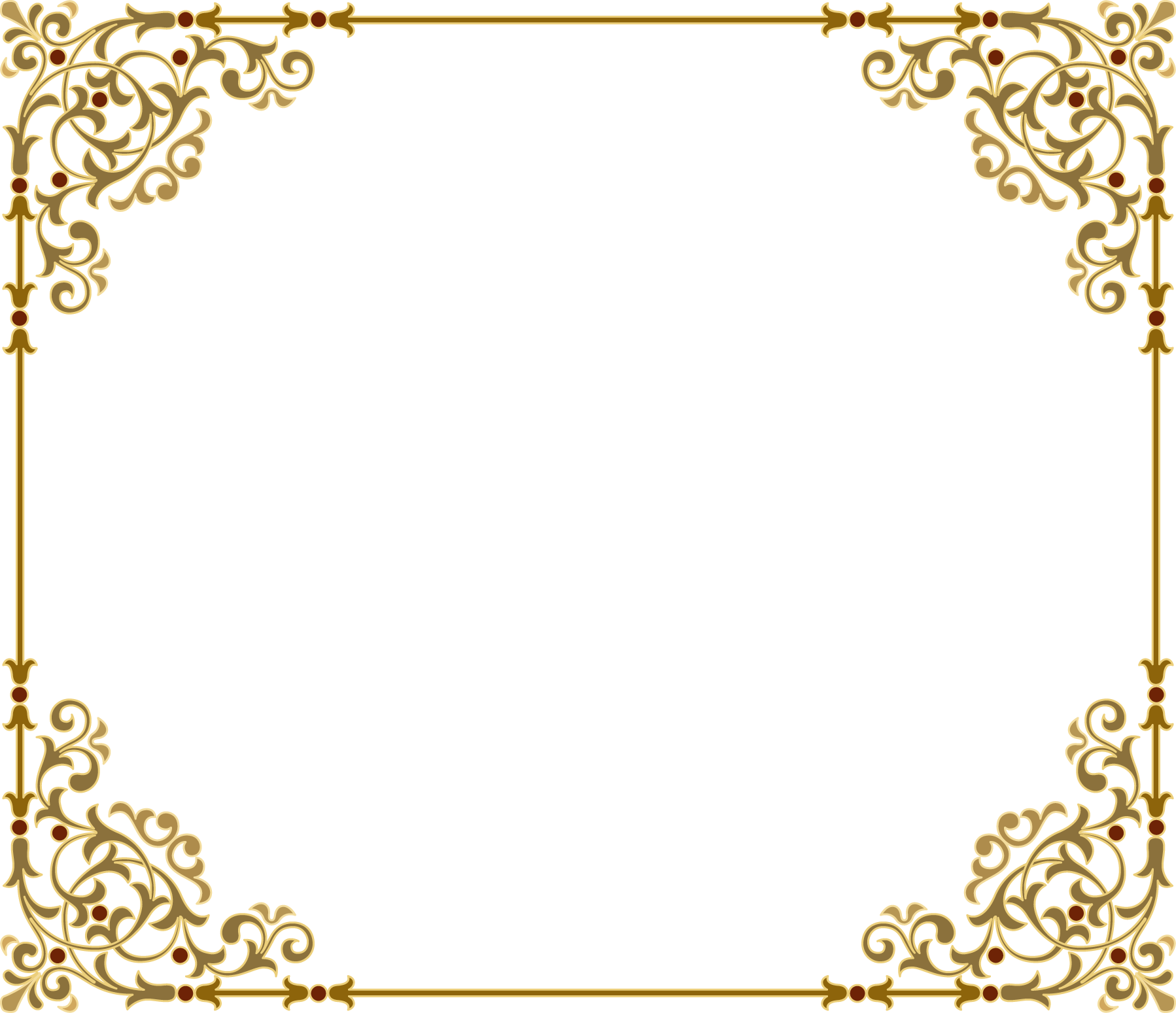 –       мамлекеттик органдардын, жергиликтүү өз алдынча башкаруу органдарынын, менчиктин бардык формаларындагы ишканалардын, мекемелердин жана уюмдардын ишинде;
–       шайлоолорду жана референдумдарды даярдоо жана өткөрүү процессинде;
–       Кыргыз Республикасынын сот өндүрүшүндө, Куралдуу Күчтөрүндө, укук коргоо органдарында;
–       Кыргыз Республикасы катышуучусу болуп саналган эл аралык келишимдерди түзүүдө;
–       ченемдик укуктук актыларды иштеп чыгууда, иш кагаздарын жүргүзүүдө жана документ жүгүртүүдө;
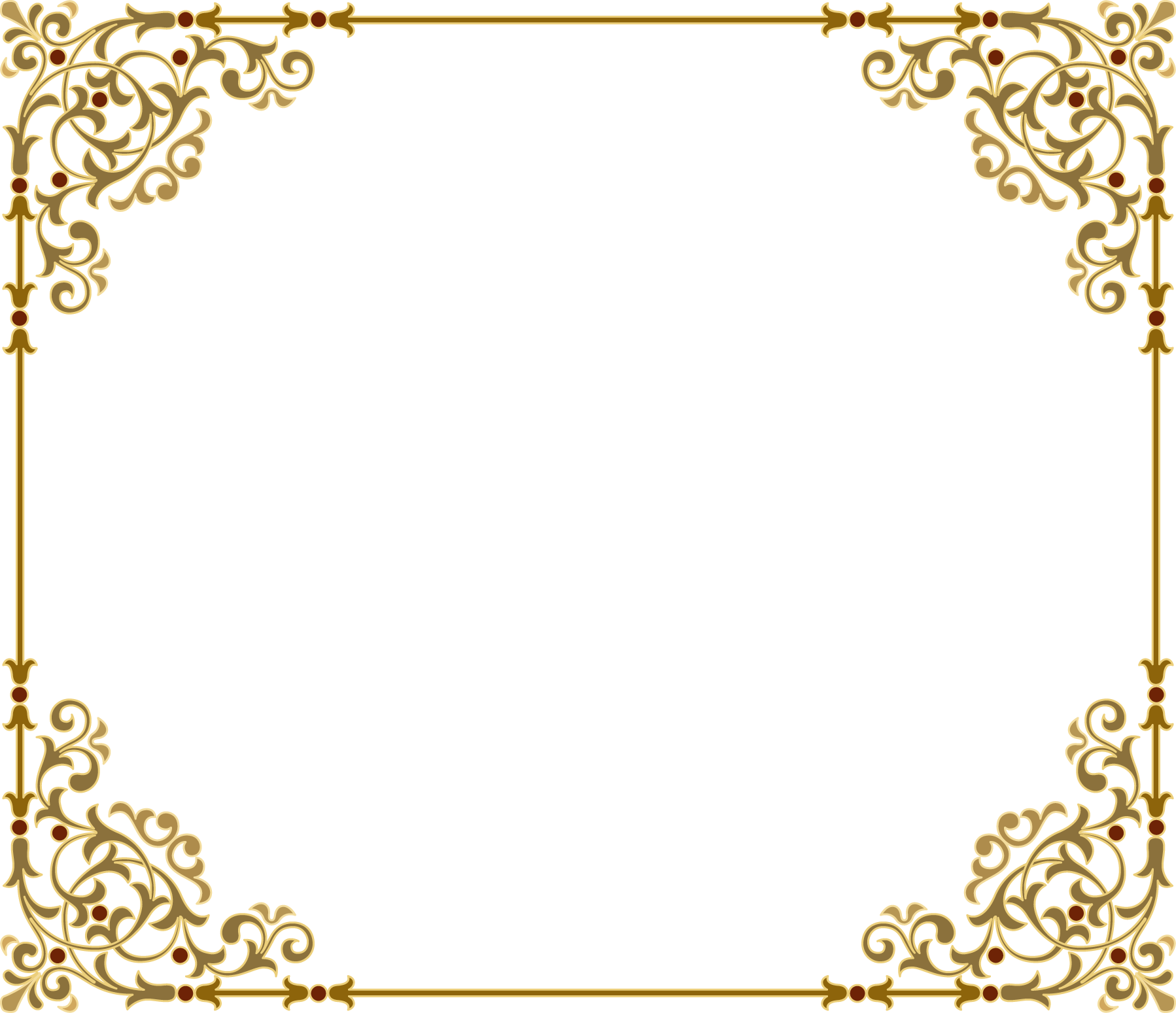 –       мамлекеттик органдардын, жергиликтүү өз алдынча башкаруу органдарынын, менчиктин бардык формаларындагы мекемелердин жана уюмдардын аталыштарында;
–       географиялык аталыштарда жана топонимика объекттеринин аталыштарында, адам аттарында;
–       товарлар жана кызмат көрсөтүүлөр жөнүндө маалыматтар;
–       нотариалдык конторалардын ишинде, Кыргыз Республикасынын жаранынын инсандыгын ырастоочу документтерди жол-жоболоштурууда, жарандык абалдын актыларын мамлекеттик каттоо жөнүндө күбөлүктөрдүн бланктарын даярдоодо, билими жөнүндө жана (же) квалификациясы тууралуу документтерди жана мамлекеттик үлгүдөгү башка бланктарды жол-жоболоштурууда;
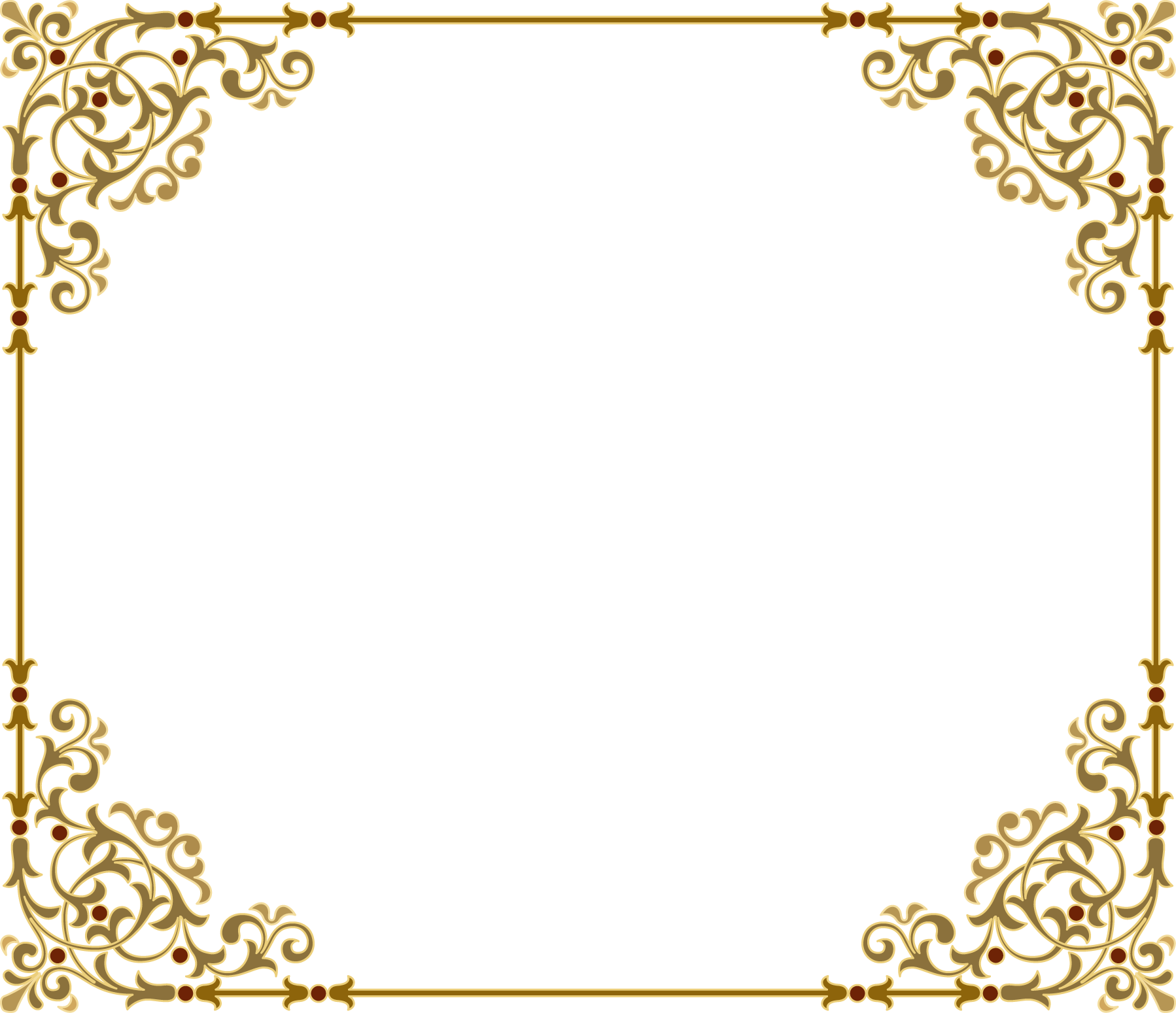 - билим берүү, илим, маданият чөйрөлөрүндө, телекөрсөтүү жана радиоуктуруу программаларында, жалпыга маалымдоо каражаттарында, китеп басып чыгарууда, компьютердик программалардын жана веб-сайттардын пайдалануучулар интерфейстеринде, эл алдындагы иш-чараларда, жарнама, транспортто, керектөөчүлөрдү тейлөө чөйрөсүндө;
    - Кыргыз Республикасынын мыйзамдарында аныкталган башка
    чөйрөлөрдө.
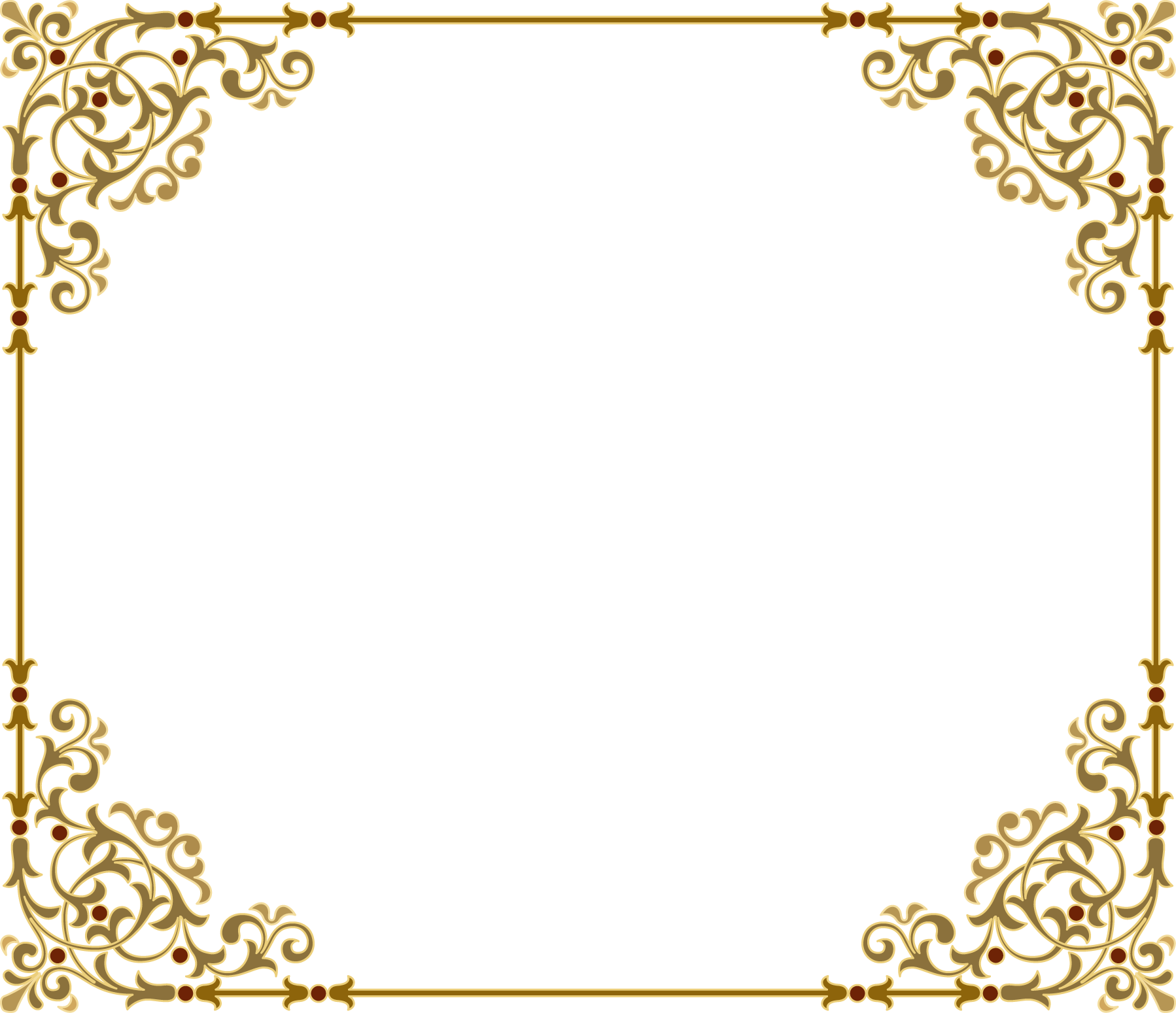 3)      11-беренеде (Мамлекеттик жана мамлекеттик эмес уюмдардын аталыштары) биргелешкен, чет өлкөлүк уюмдардын аталыштары мамлекеттик тилде транслитерациялоо менен жазылат. Кыргыз тилинин жазуу тамгаларынын транслитерациясын колдонуу эрежелери мамлекеттик тил саясаты боюнча ыйгарым укуктуу орган тарабынан бекитилет деп аныкталган;
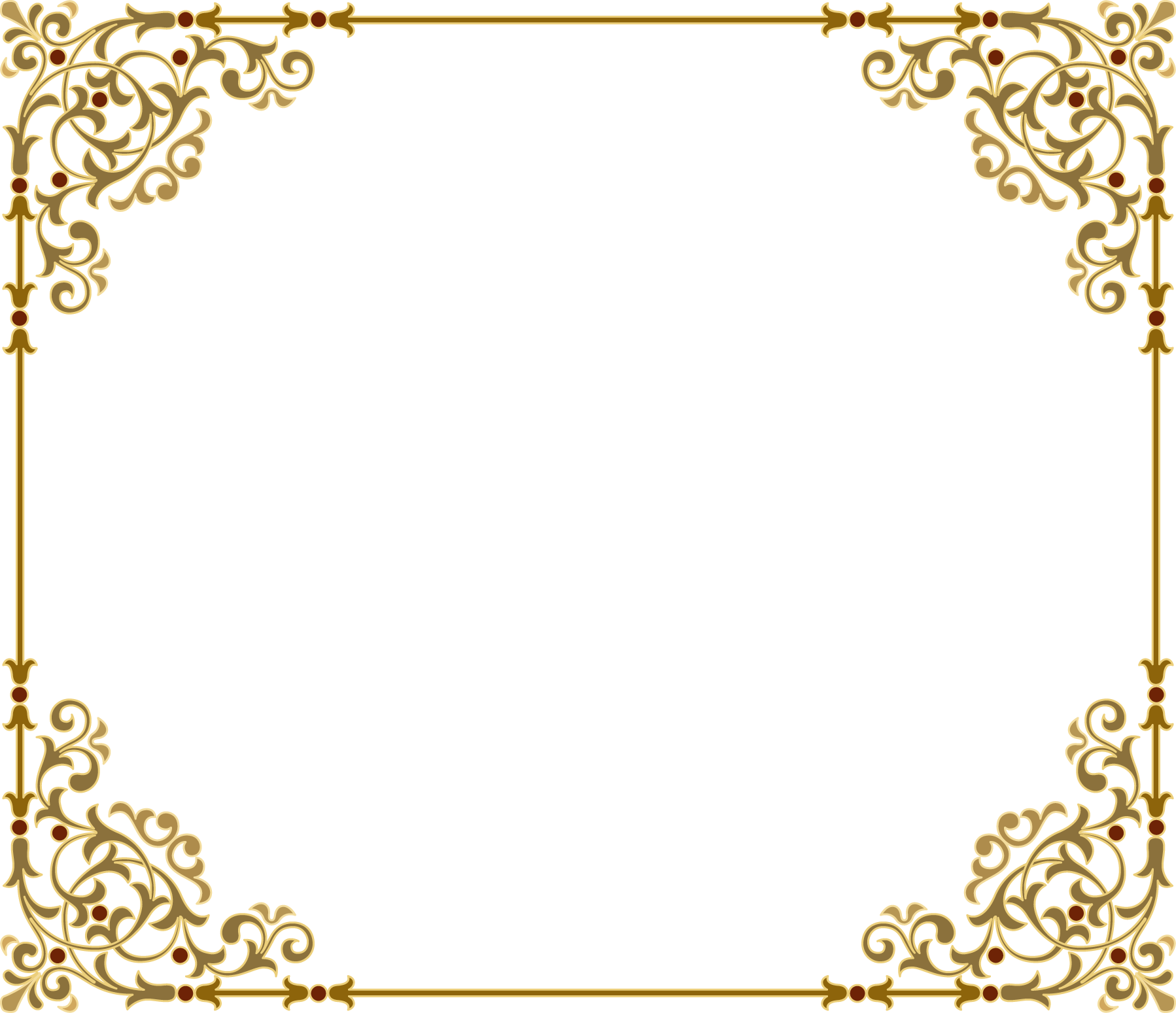 4)      20-берене менен телерадио уюмдары үчүн мамлекеттик тилде берүүнүн милдеттүү (минималдуу) көлөмү 60 пайыздан кем болбошу керек жана көрсөтүү тартиби «Телекөрсөтүү жана радиоуктуруу жөнүндө» Кыргыз Республикасынын Мыйзамы менен белгиленет. Менчигинин формасына карабастан телерадиокомпаниялар өз берүүлөрүнүн 60 пайызынан кем эмесин мамлекеттик тилде алып барышат деп аныкталган (21-берене 2-бөлүк).
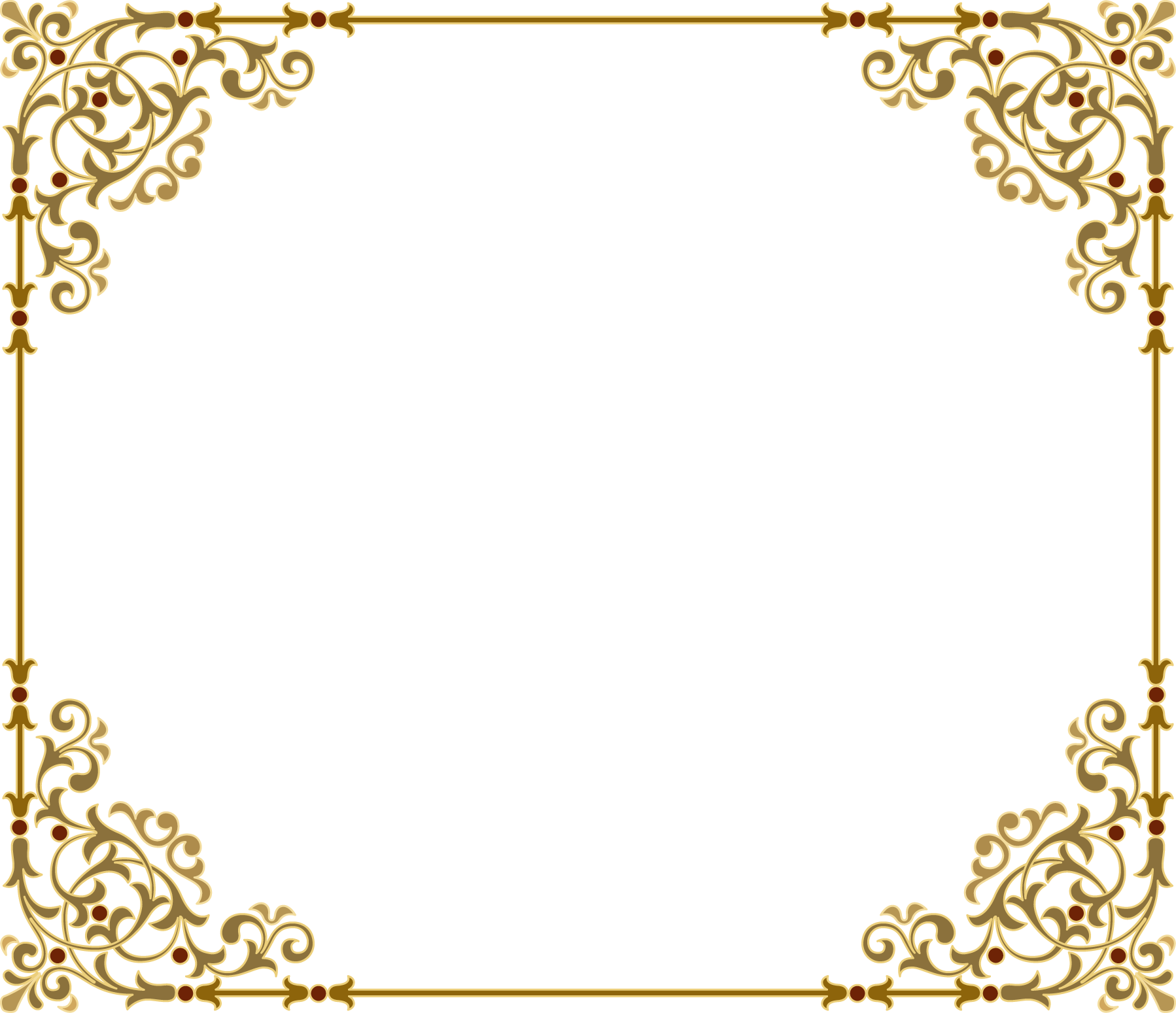 5)  мамлекет китеп басып чыгаруу жана китеп жайылтуу чөйрөсүндөгү мамлекеттик тил анын ичинде көрүү мүмкүнчүлүгү чектелген адамдар үчүн жеткиликтүү форматта (аудио форматта же Брайл шрифти менен) мамлекеттик тилге которууга жана басып чыгарууга көмөк көрсөтөт (23-берене);
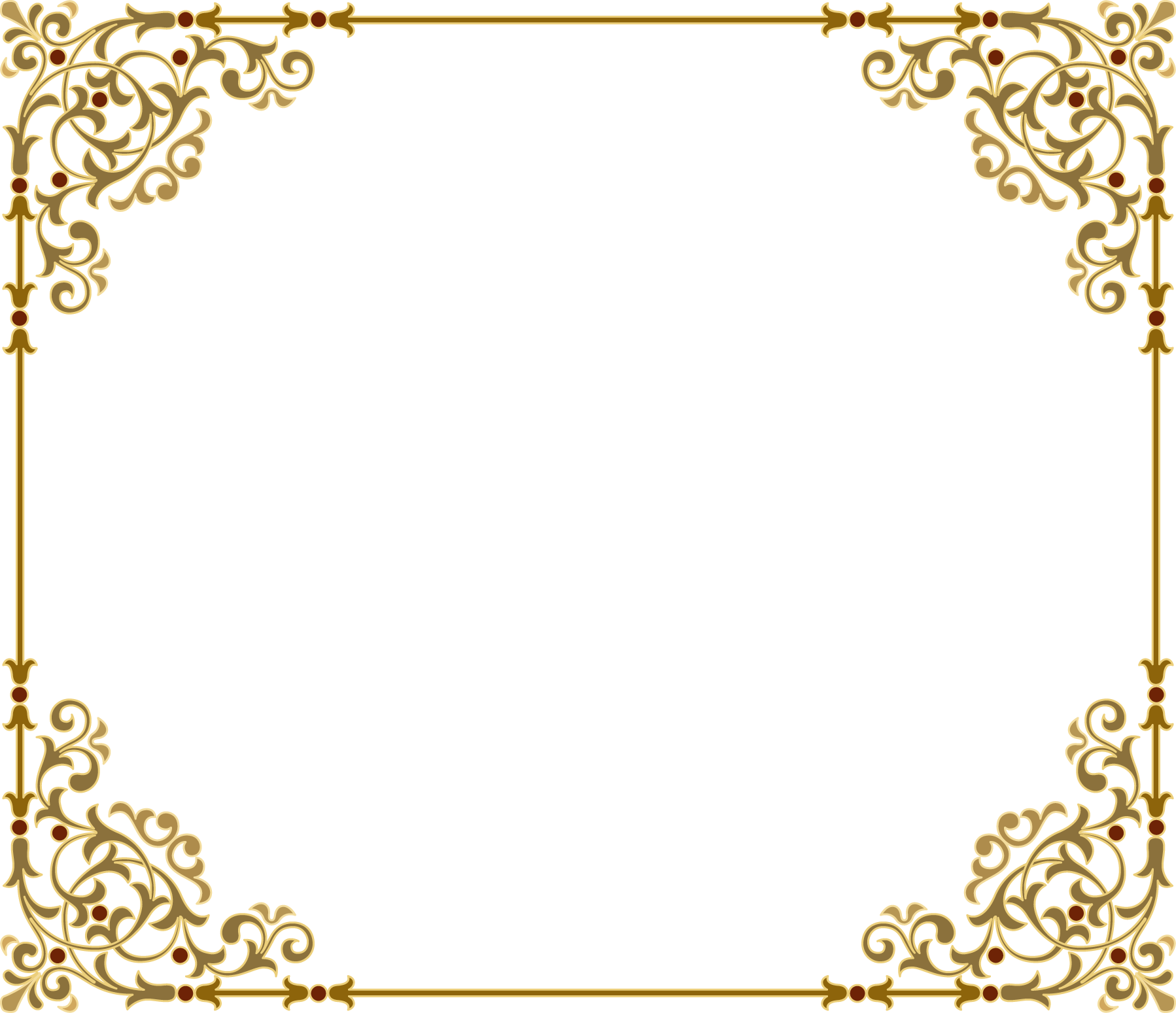 6)      32-берене менен мамлекеттик тилди билүүгө жана аны кызматтык милдеттерин аткарууда пайдаланууга милдеттүү адамдардын тизмеси аныкталган.
Буларга төмөнкүлөр кирет:
–       Кыргыз Республикасынын Мамлекеттик жана муниципалдык кызмат орундарынын реестринде белгиленген тизмедеги мамлекеттик жана муниципалдык кызматчылар;
–       Кыргыз Республикасынын Жогорку Кеңешинин депутаттары, жергиликтүү кеңештердин депутаттары;
–       Кыргыз Республикасынын Улуттук банкынын кызматчылары;
–       ички иштер жана башка укук коргоо органдарынын офицердик жана жетектөөчү (орто жана жогорку) курамындагы адамдар, башка органдардын атайын наамдар ыйгарылуучу кызмат адамдары;
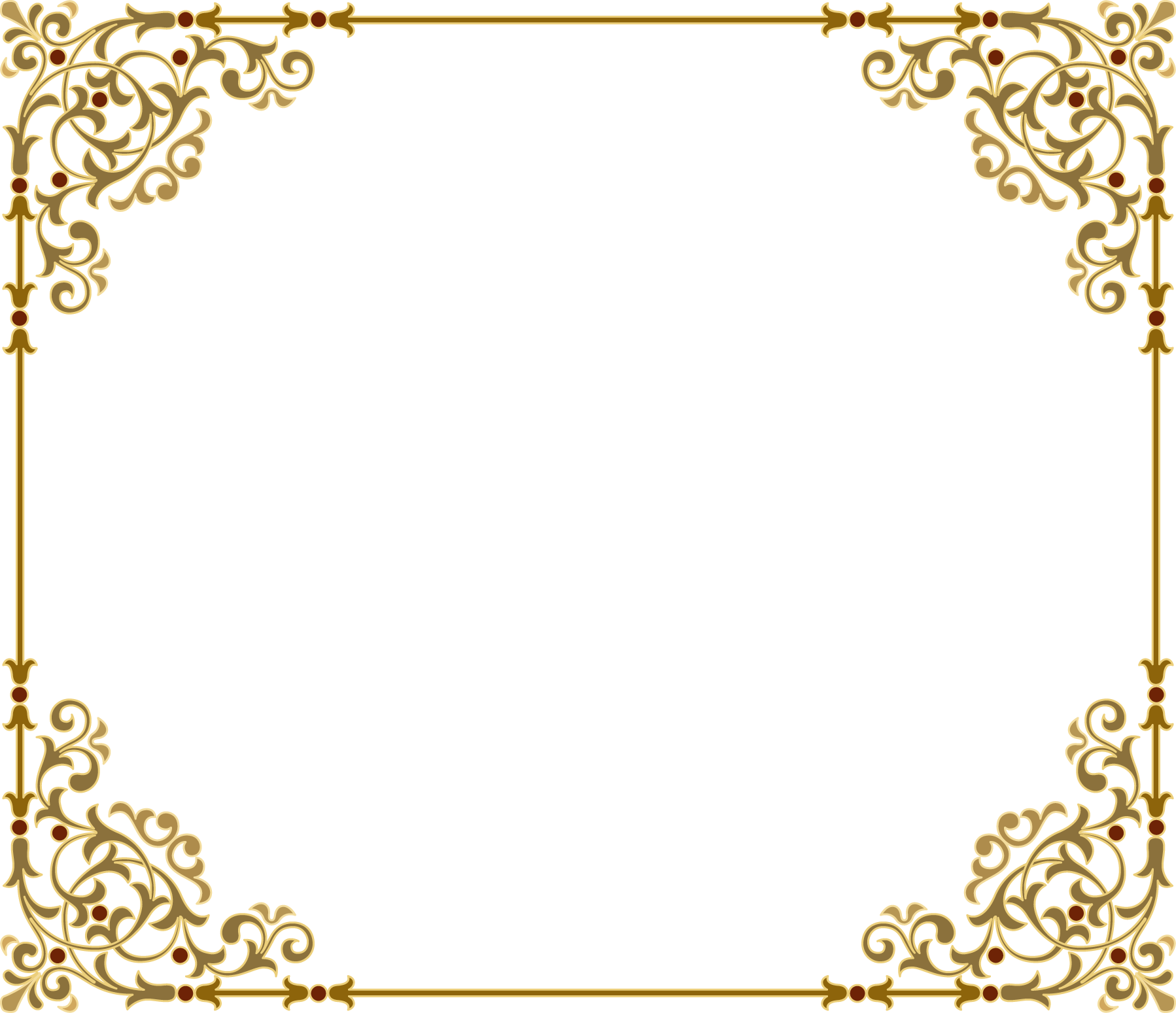 –  ички иштер органдарынын жана башка укук коргоо органдарынын атайын наамдар ыйгарылуучу катардагы, сержанттык жана старшиналык курамындагы адамдар;
 –   бардык менчик формаларындагы окуу жайларынын жетекчилери, кызматкерлери;
– билим берүү мекемелерине жана/же илимий мекемелерге чакырылган жана илимий, педагогикалык, илимий-педагогикалык кызматкерлер же чет тил окутуучулары катары убактылуу негизде иштеп жаткан чет өлкөлүк жарандардан же жарандыгы жок адамдардан тышкары, педагогикалык, илимий-педагогикалык жана илимий кызматкерлер;
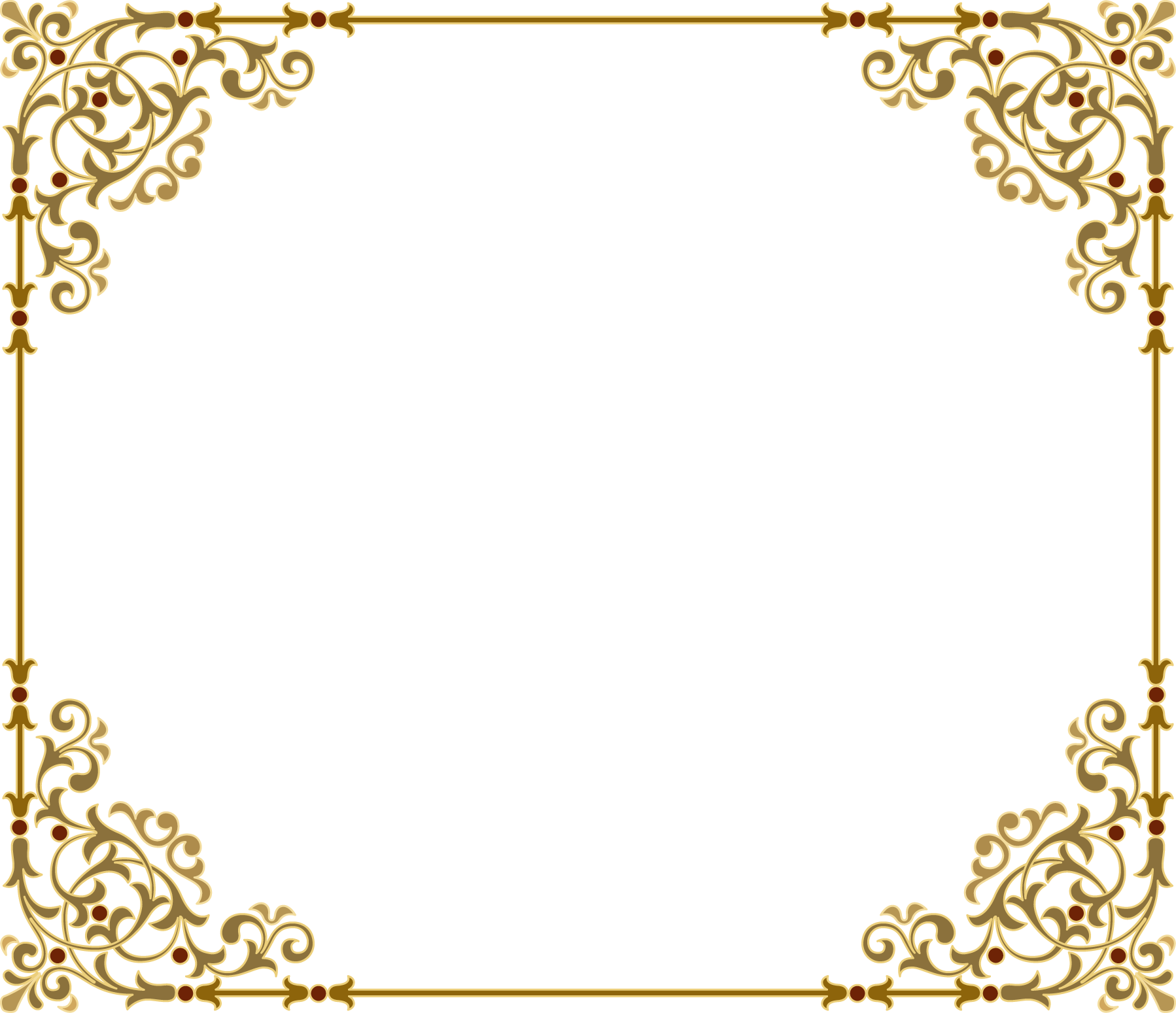 –  мамлекеттик жана муниципалдык саламаттык сактоо мекемелеринин медициналык кызматкерлери;
– Кыргыз Республикасынын жарандары болуп саналбаган адамдардан тышкары мамлекеттик жана муниципалдык менчик формасындагы ишканалардын, мекемелердин жана уюмдардын кызмат адамдары жана кызматкерлери.
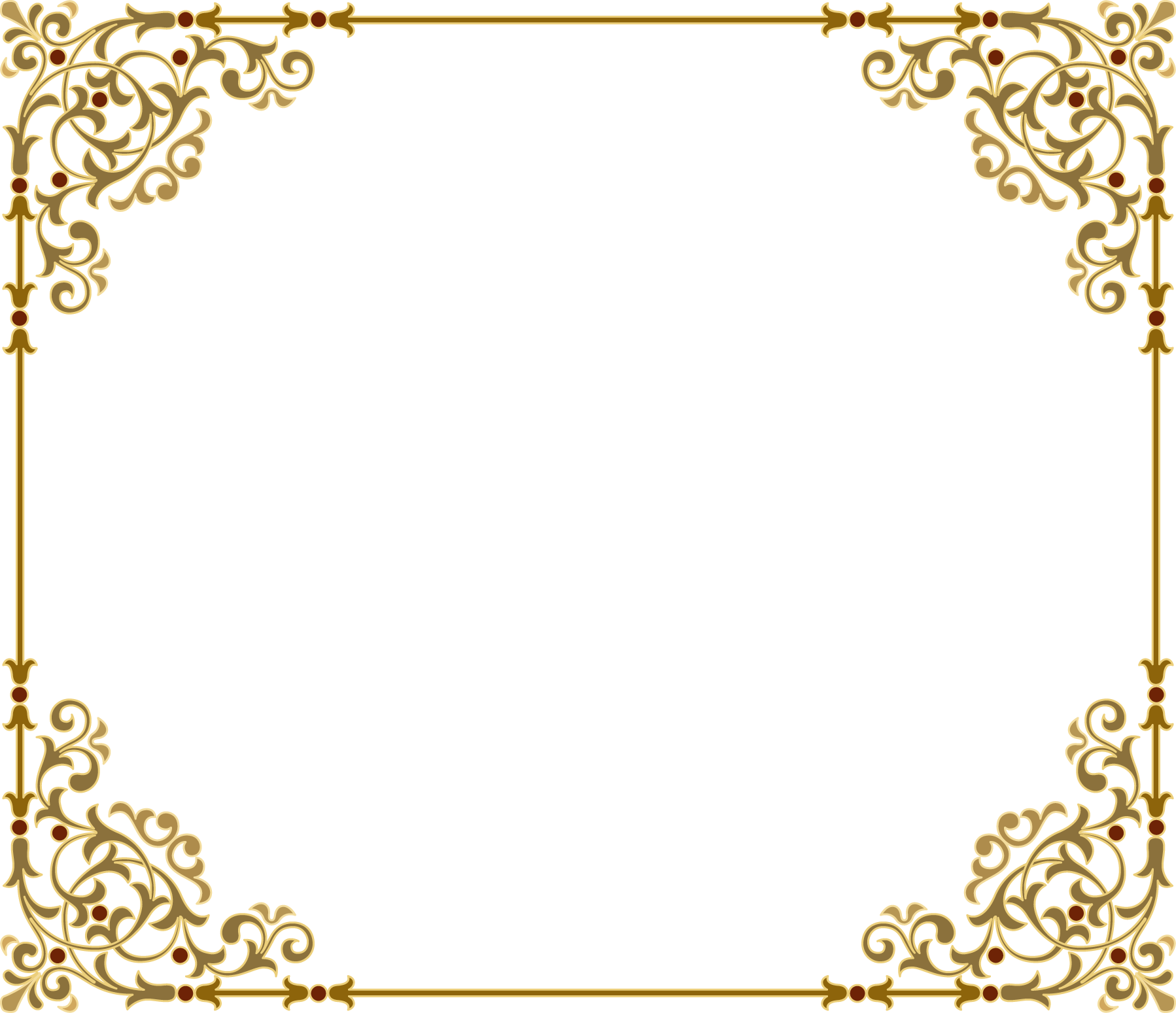 Мындан тышкары, кабыл алынган конституциялык Мыйзамдын 2-беренеси менен Кыргыз Республикасында расмий тил катары орус тили пайдаланылаары аныкталган. Расмий тилди пайдалануу Кыргыз Республикасынын мыйзамдарында каралган тартипте жүзөгө ашырылат. Кыргыз Республикасы өзүнүн аймагында жашаган бардык этностордун өкүлдөрүнүн тилдерин эркин пайдалануу принцибин карманат жана бул тилдерди өнүктүрүү үчүн шарттарды түзүүгө кепилдик берет. Кыргыз Республикасынын ар бир жараны эне тилин сактоо, окуп-үйрөнүү жана өнүктүрүү үчүн шарттарды түзүүгө укуктуу.
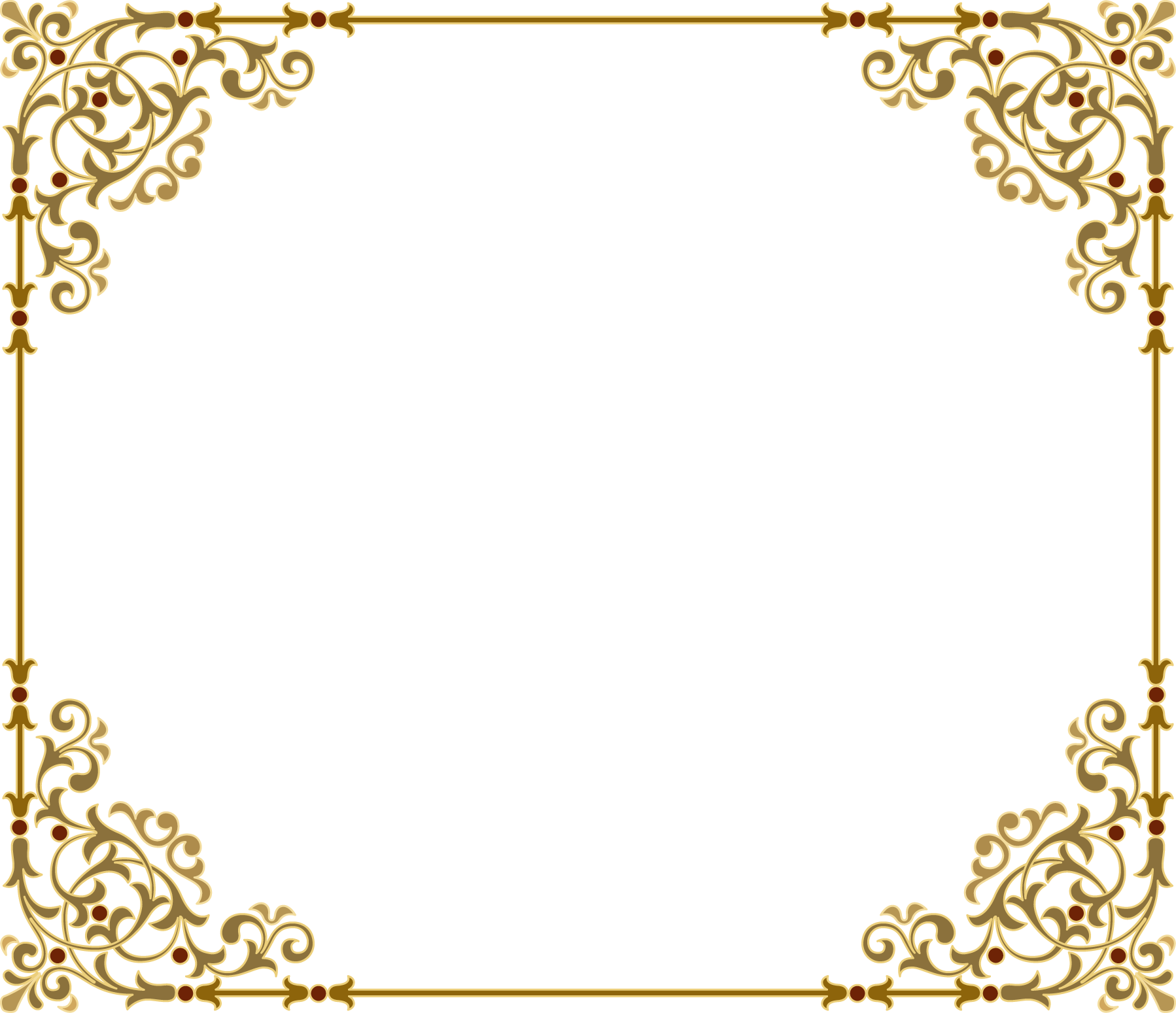 Педагогика илимдеринин доктору Жеңишбек Чымановдун изилдөөсүнө караганда адам мындан 300 миң жыл мурун сүйлөй баштаган экен. 
Аны француз окумуштуулары такташыптыр.
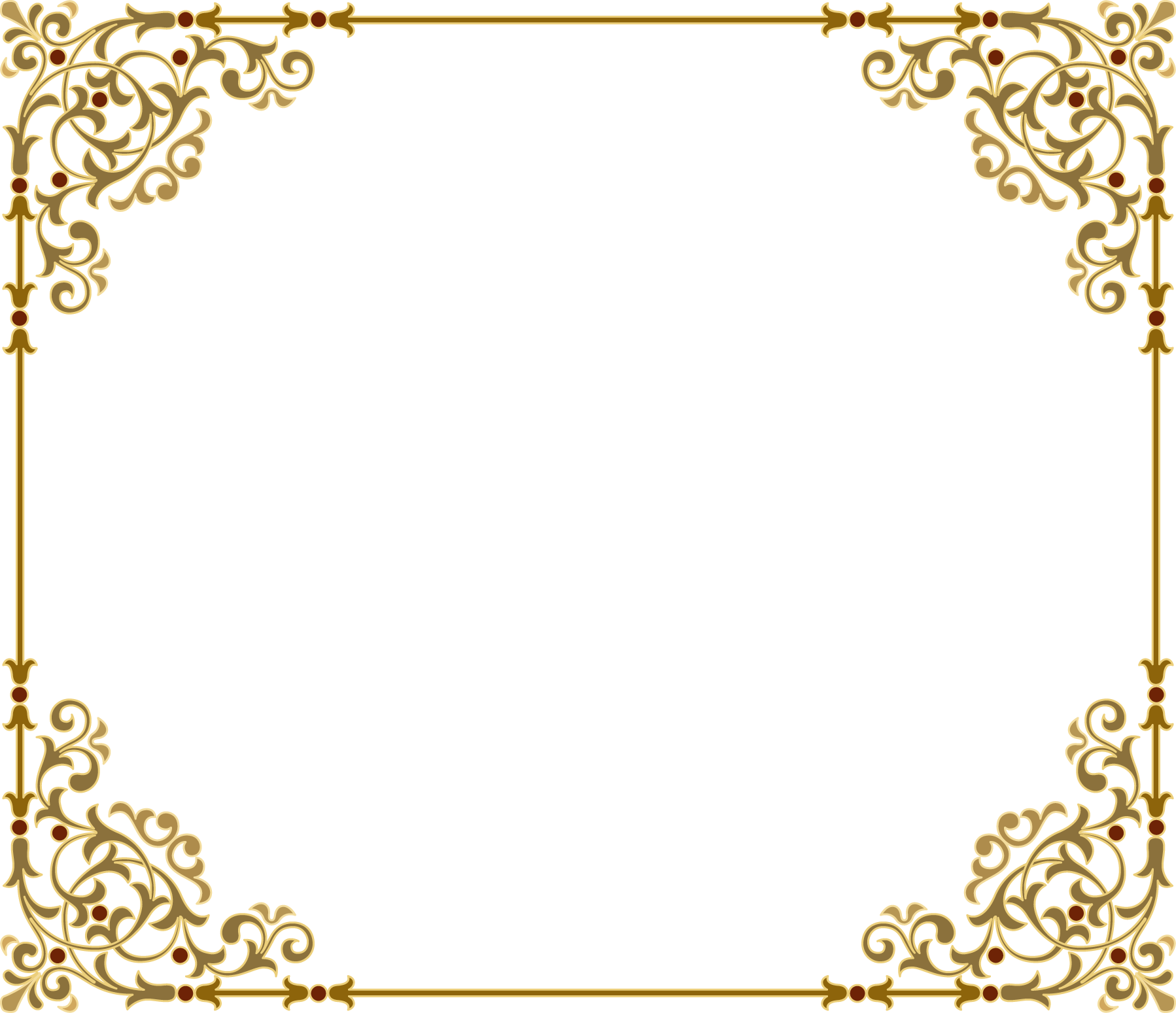 1950-жылдары эле дүйнөдө 12 миң тил болсо, 50 жылда жарымы жок болуп, 2000-жылдары 6528 тил калыптыр. Анын 200дөн ашыгы Европада, 2000ден ашыгы  Азияда , 2000дейи Африкада, 150дөйү Тынч океанда, 1000дейи  Америкада экен. 
Бул тилдердин ичинен кытай, англис, немис, араб, испан тилдери кеңири тараган. 
Азыркы учурда дүйнөдө эң көп адам сүйлөгөн 10 тил бар. Алар : кытай тилинин пекин диалекти (874млн.адам сүйлөйт), хинди (366 млн.), англис (341млн.), испан (300млн.), бенгал (207 млн.), португал (176 млн.), орус (167 млн.), япон (125 млн.), немис (100 млн.),корей (78 млн.).
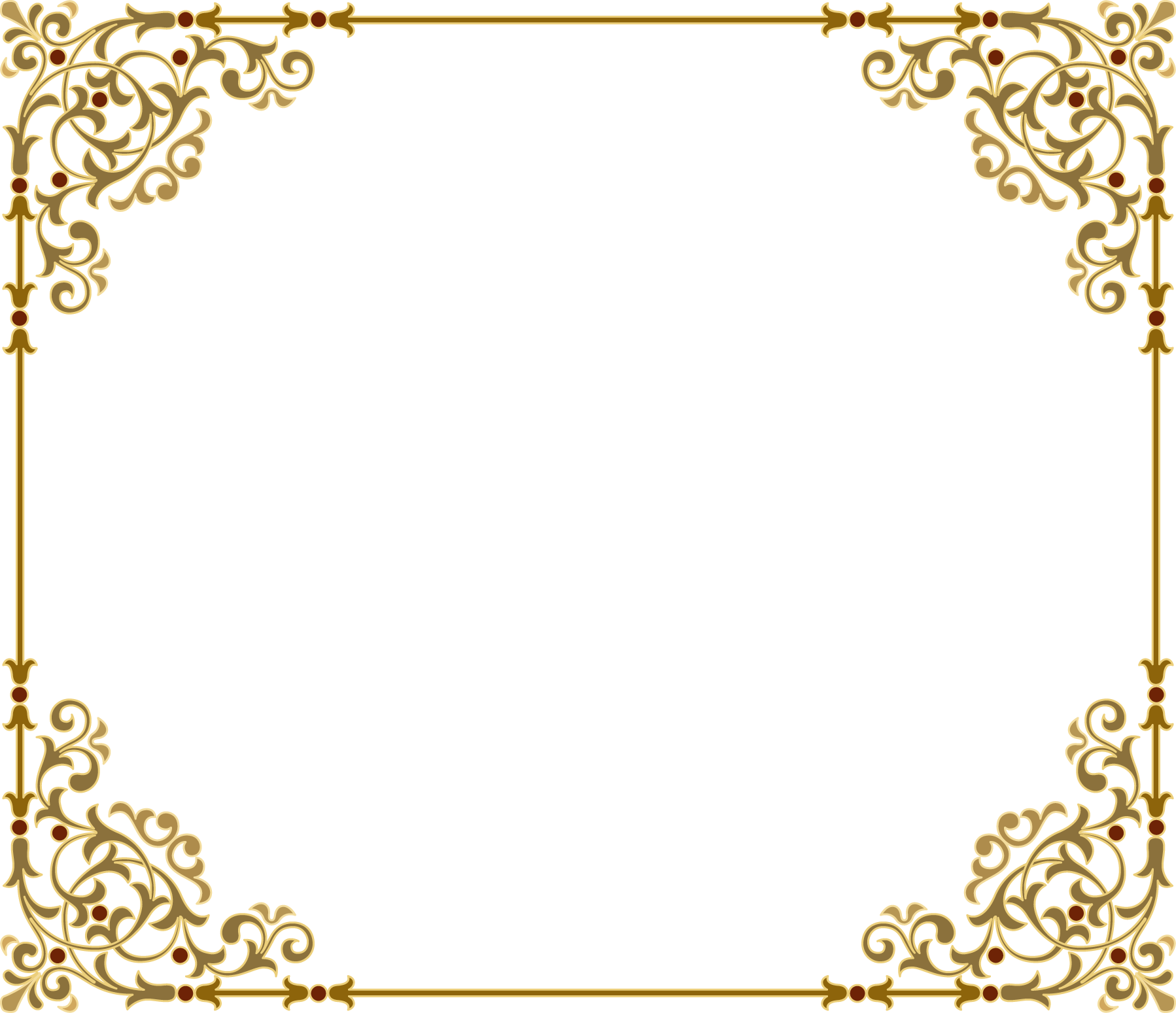 Элдин 30% жаштары  эне тилинде сүйлөбөй калса  - ал тил жоголуп бараткан тилдин катарына кирет.
Тил жашап жана ийгиликтүү өнүгүшү үчүн 1 миллиондон ашык адам ар дайым сүйлөп турушу зарыл экен.

Баарынан кызыгы 2миң жылдай өлүү тил катары эсептелген иврит тили (иудаизмдин ыйык тили) кайра “тирилип”, азыркы мезгилде 5 млн.адам сүйлөйт.
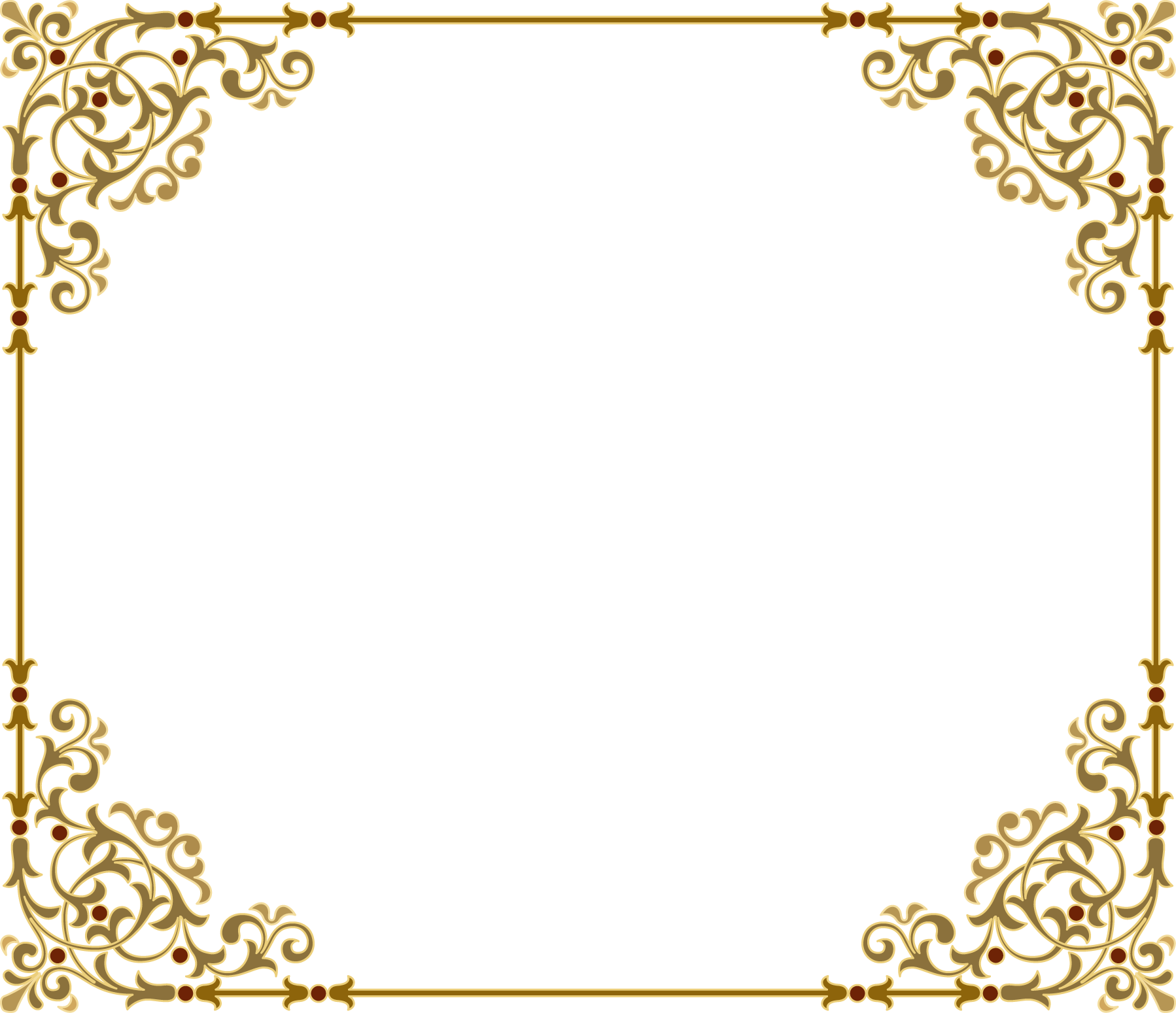 Балдарга эне тилин оңой жана тез үйрөтүүнүн  эң бир мыкты каражаты – мультфильм.  Бирок кыргыз телесинде  кыргызча мультфильмдин өтө аздыгы абдан өкүнүчтүү.

Мамлекеттик тилди  өркүндөтүүнүн негизги жолу  балдарды көркөм адабиятты окуганга  үйрөтүү. Бала көркөм адабиятка  кызыгып баштаганда гана  эне тилине болгон сүйүүсү ойгонот.
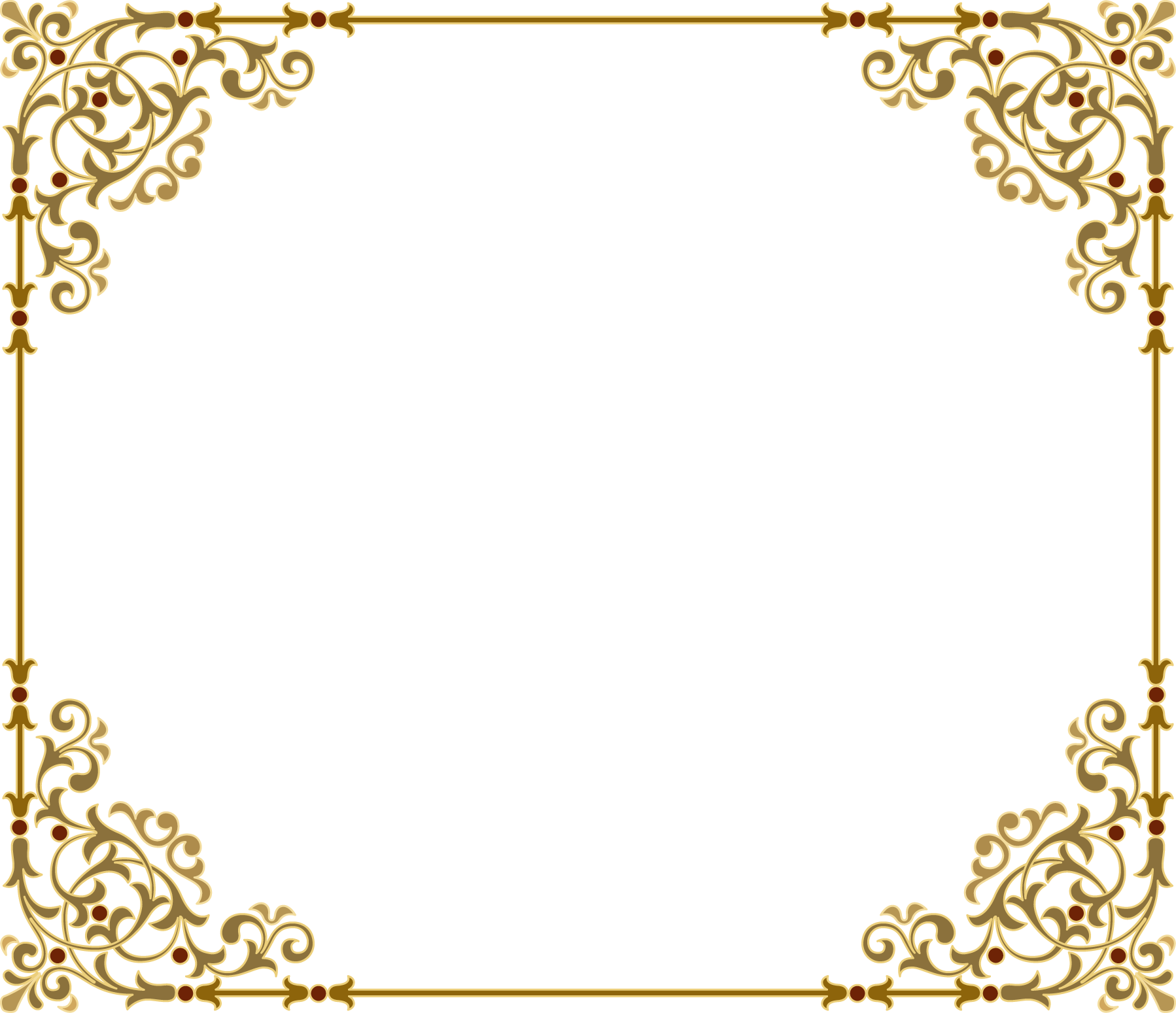 Кыргыз болгонуна  сыймыктанган  улуттук  аң-сезим  ойгонгондо  гана тил өнүгө баштайт.

	Кыргыз тили – кыргыз элинин гана байлыгы, сыймыктанаар    дөөлөтү.
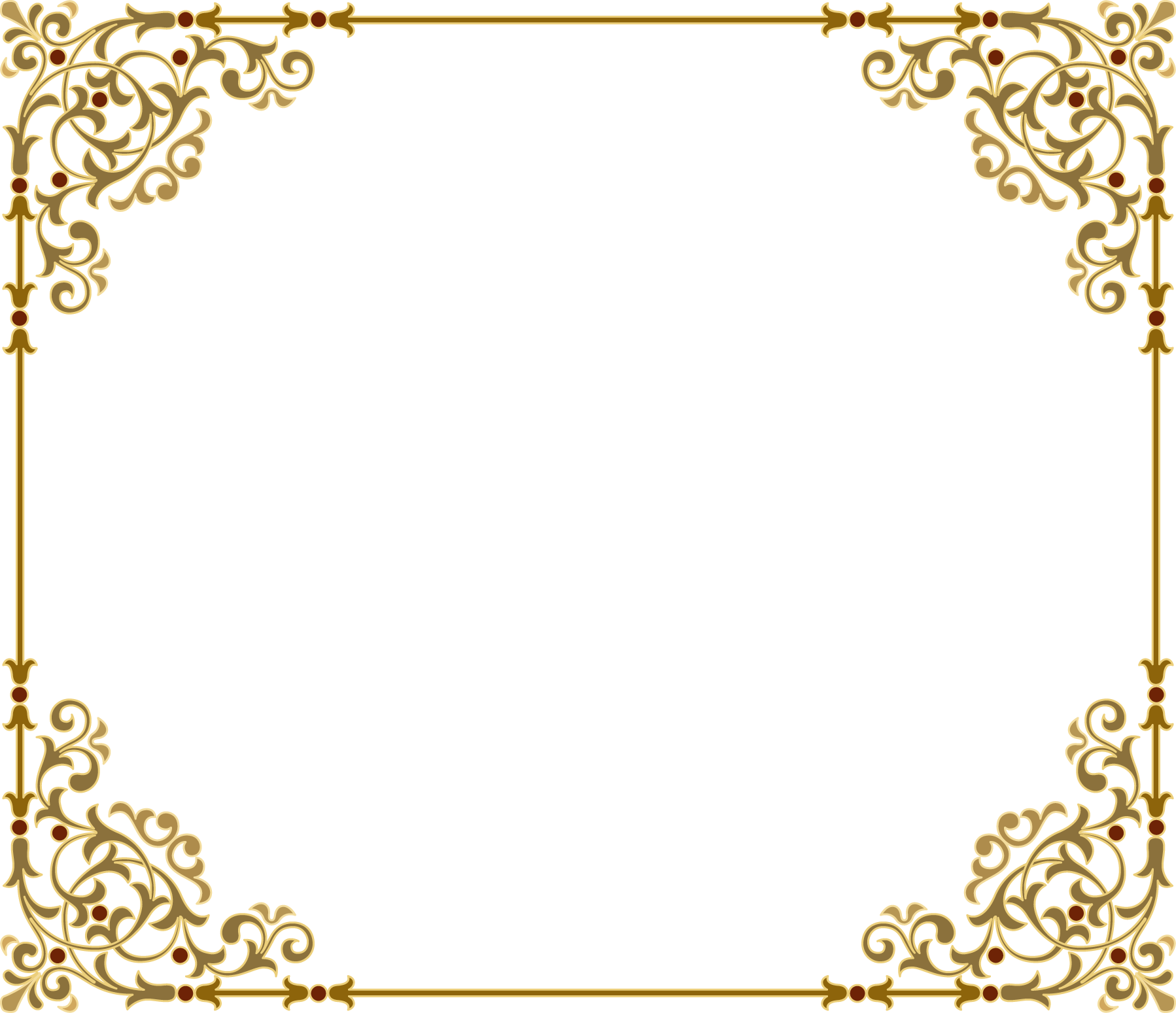 Кылым сүргөн кыргыз тили,
Кызгалдактай гүлдөсүн,
Жайып тамыр – бутактарын
Жаш арчадай бүрдөсүн, 
Ишкананы  кенен ээлеп, 
Иш кагазда сайрасын,
Көчөлөрдө эркин басып,
Көрнөктөрдө жайнасын.

Бакчалардан байыр алып,
Окуу жайда окулсун,
Тоолуктардын өз  тилинде,
Токтомдору токулсун,
Телеграф, телефондор
Сүйлөп турсун кыргызча,
Ата Журттун эне тили 
Аралашсын турмушка.
Желбиреген желегиндей,
Жетсин колу жылдызга! 
                                   (Эсенгул Ибраев)
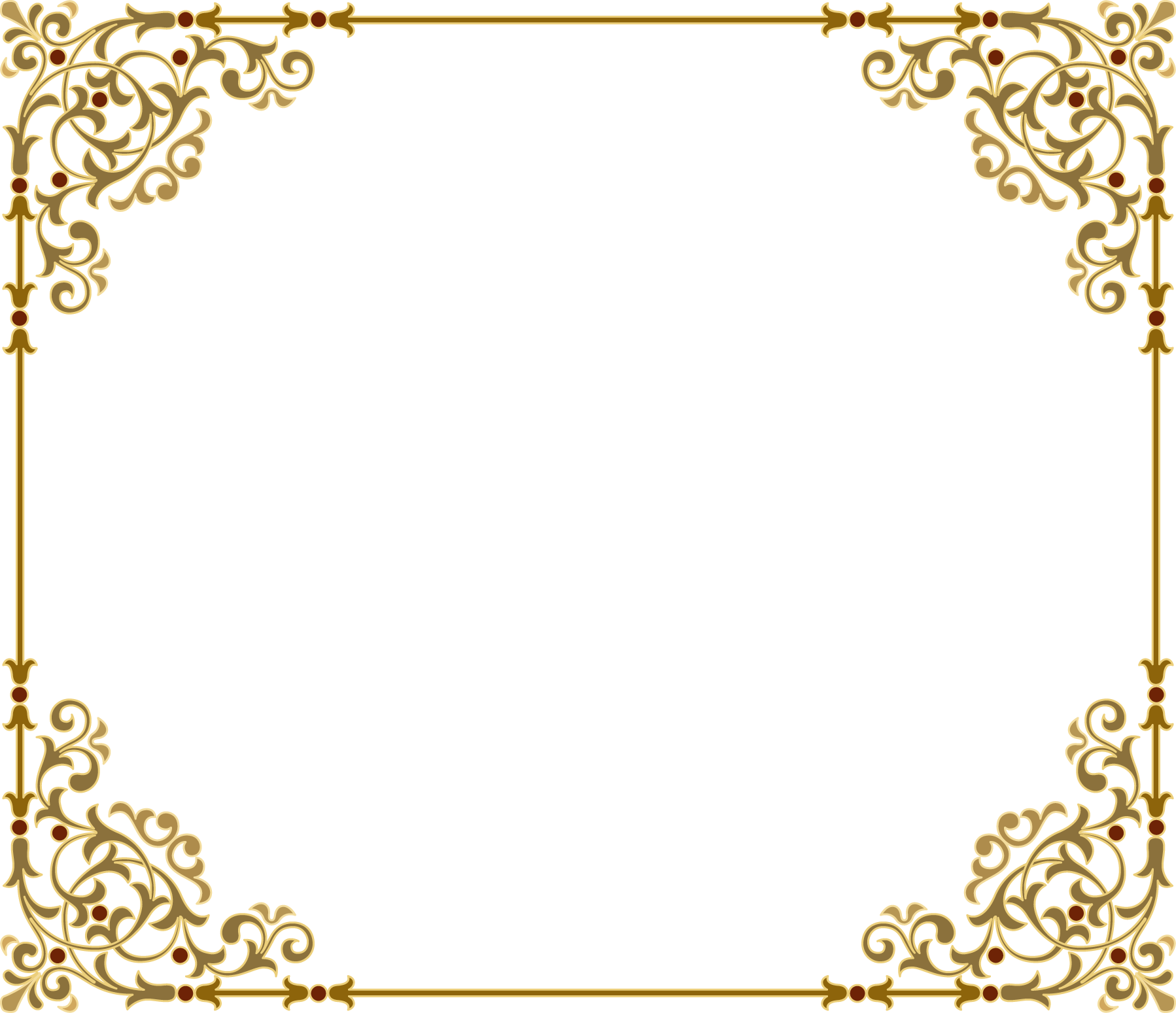 Көңүл бурганыңыздарга 
рахмат!